Disclosures
Nothing to disclose as yet.
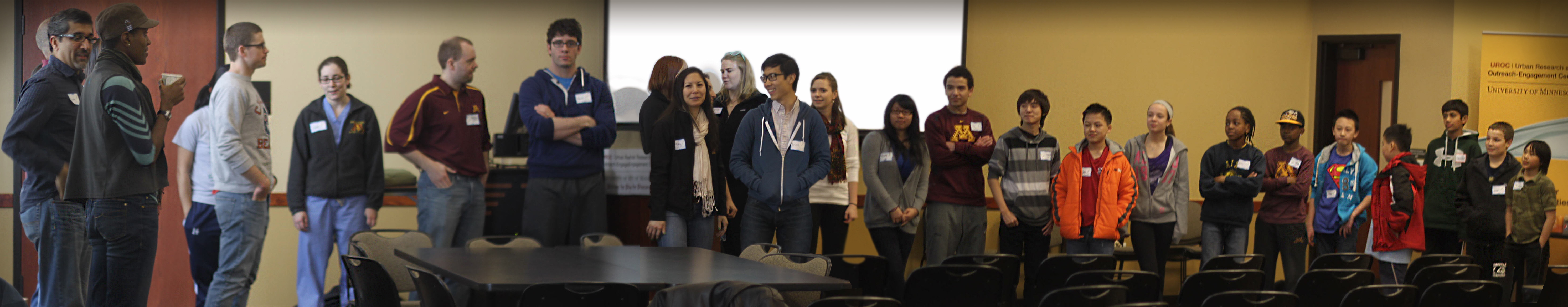 Leadership and Lessons From “The Ladder,”a Family Medicine Service Learning Engagement,Building a Community of Purpose
Objectives
Identify Kouzes and Posner 5 Practices of Exemplary Leadership
Explain the impact of cascading mentorship on leadership development
Understand and discuss the challenges of operating a continuity-based community program following the “Winbush Principles of Community Engagement” Stay lean, stay long, and adapt to local conditions.
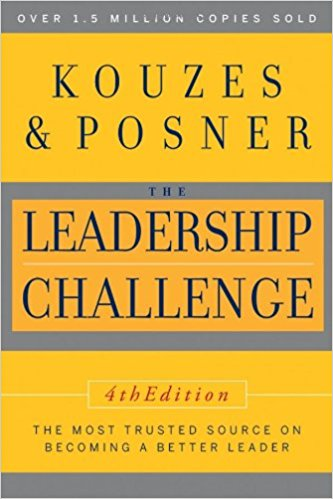 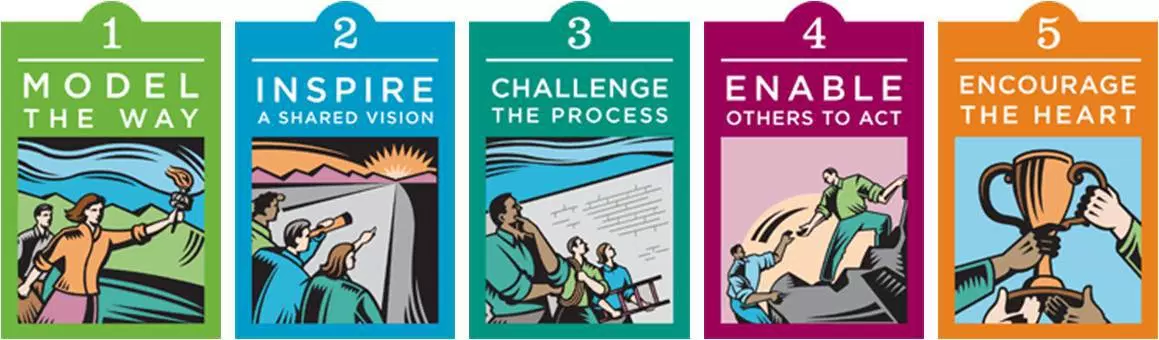 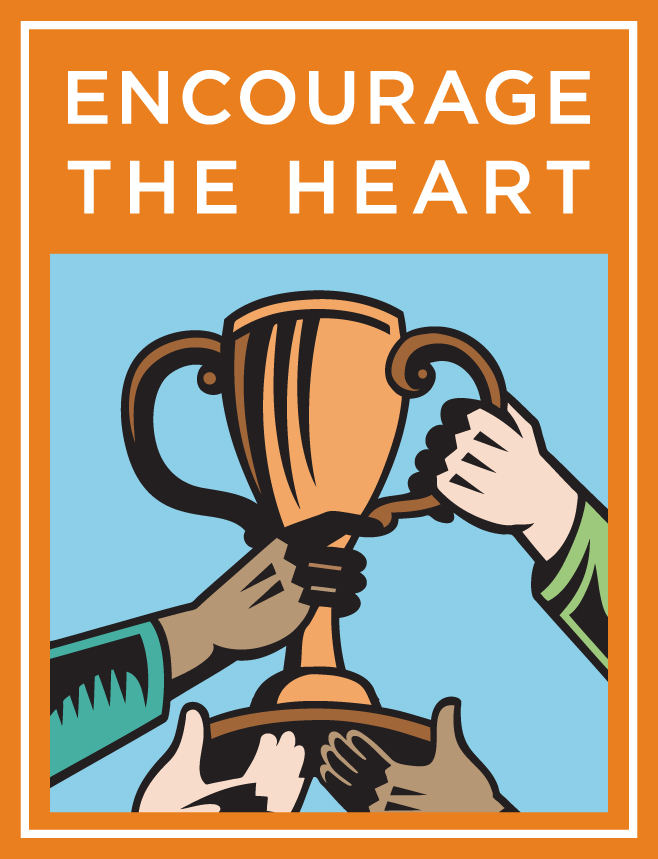 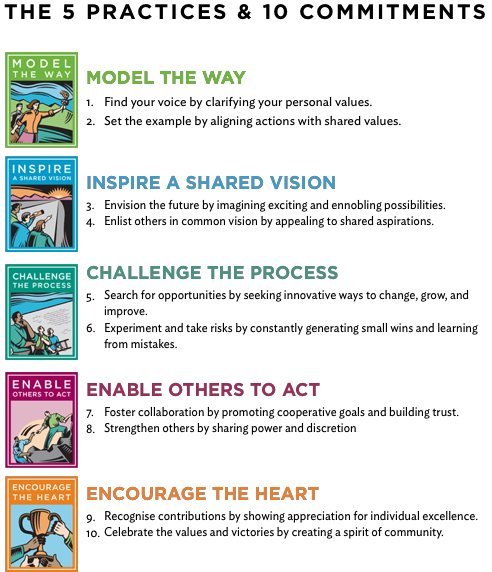 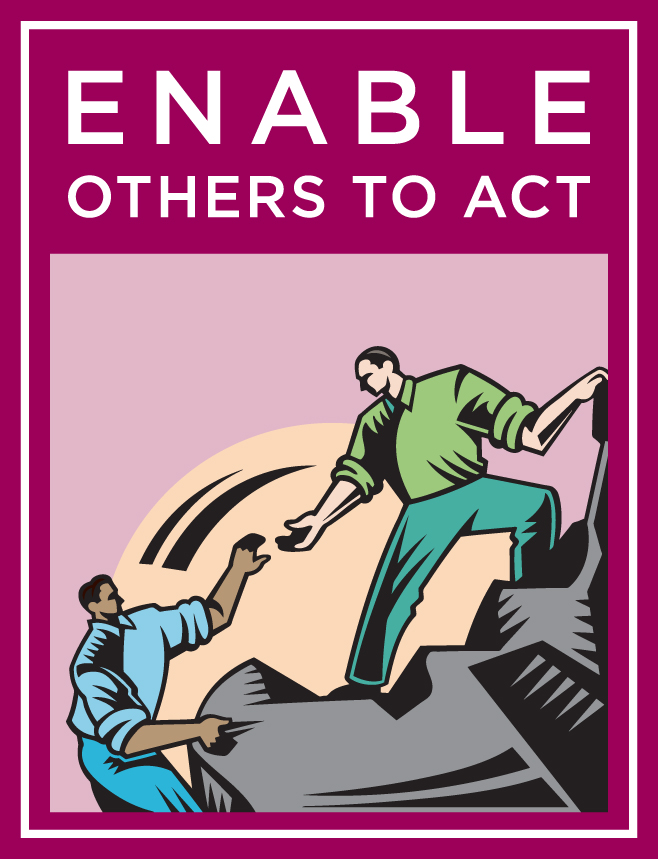 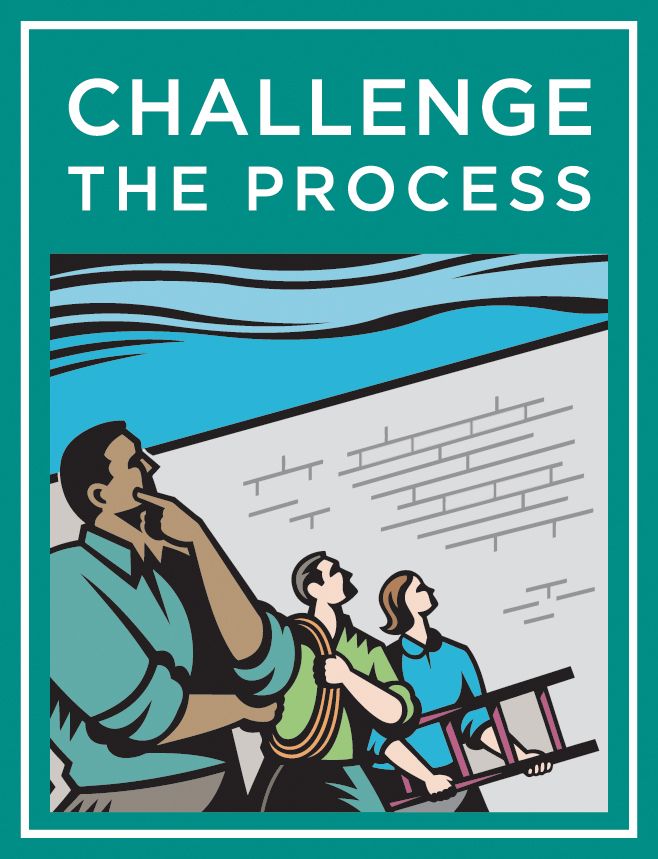 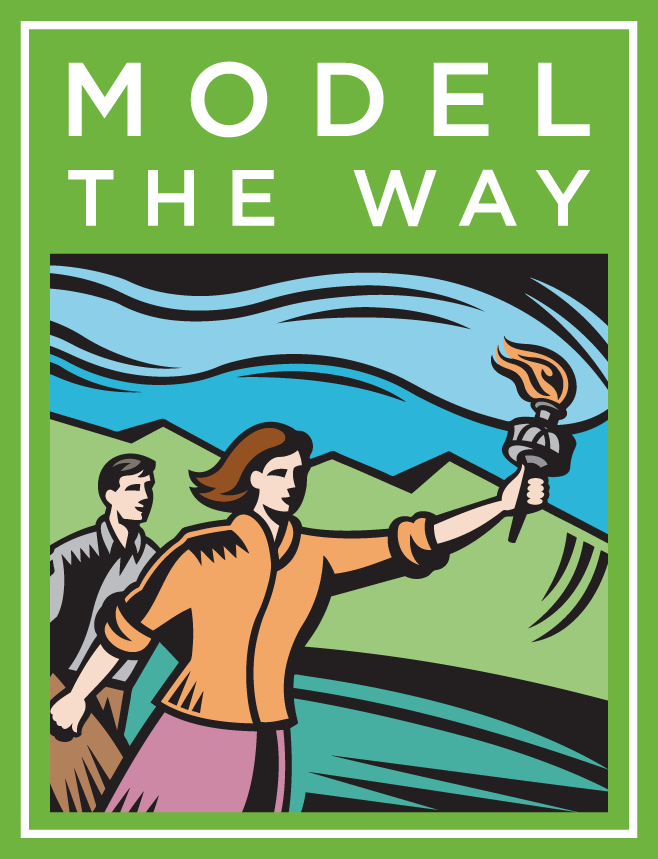 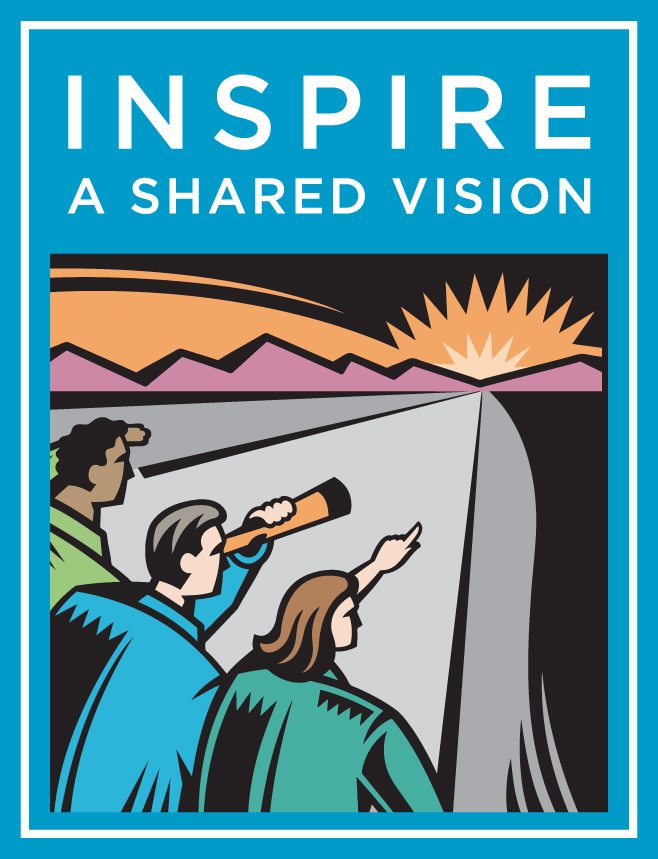 [Speaker Notes: Today we are going to share a story see if you can recognize the stages of leadership and how one contributes to the others]
“Leadership is the art of mobilizing others to want to struggle for shared aspirations.”
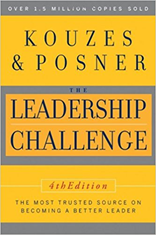 Leadership is managing change with growth and vision and helping others to do the same.
[Speaker Notes: In order to lead we must be able to define our own values]
Family Physicians guide patients through the challenges and changes of life, health, and illness.
[Speaker Notes: AAFP Definition]
More than anything
Leadership is a journey
[Speaker Notes: Journeys are best described in stories, we give you the story of The Ladder an intergenerational organization of mentorship for  low wealth communities]
“Lift as you Climb, Build as you Grow”The motto of The Ladder
[Speaker Notes: The leadership story we will tell today is The genesis of The Ladder…is a model of this motto]
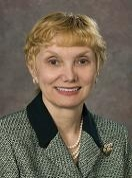 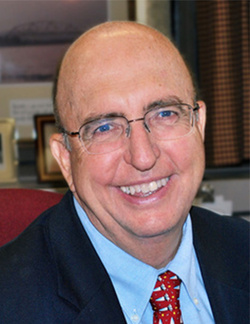 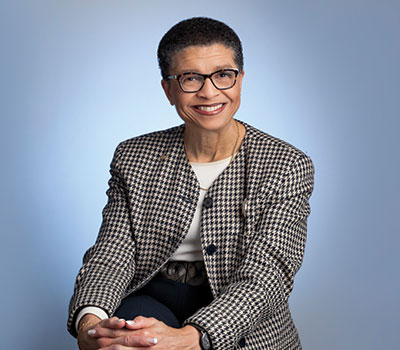 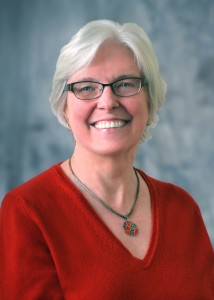 Dr. Fahrenwald
Dr. Baird
Dr. South-Paul
Dr. Bertakis
Thanks.
[Speaker Notes: This Dept Chair Told a Young Chief Resident that she should consider becoming and academic, AND then also hired her as Faculty
This program Director entrusted a new faculty member with leading teams to build programs and curriculum she would often quote French novelist teaching“If you want to build a ship, don't drum up people to collect wood and don't assign them tasks and work, but rather teach them to long for the endless immensity of the sea.”
This Dept chair told a mid career faculty member she should get leadership training and stood up at an STFM conference and asked how can we get our Physicians into the Communities we serve to address the challenges our patients face
This Dept Chair and philanthropist funded the scholarship that allowed the mid-career faculty engage in the year long STFM Emerging Leader Fellowship where The Ladder was born.]
The Ladder
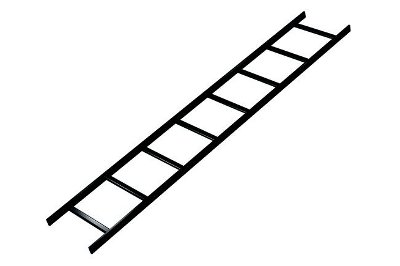 [Speaker Notes: Why? Where we live learn work and play  and 5k story  show the path, model the way and encourage…]
What The Ladder is…
What The Ladder isn’t…
A Community of Purpose
A Path, not a Pipeline
We change each others lives
The members are not outcomes or products, they are people
An organization that models the path of success
Resilient
Mission driven
Growth mindset
Supportive and interconnected
A quick fix

A source for research
Low wealth communities do not trust researchers, if the parents ASK for a study we may consider a study, otherwise, no. Period.
[Speaker Notes: The basic idea is the organization itself demonstrates by our actions the ideals and values that prepare youth and others for successful career. If your want to help grow Resilient, Mission driven, Growth mindset, Supportive and interconnected people you must have a Resilient, Mission driven, Growth mindset, Supportive and interconnected organization. In Complexity science it is called self similarity .]
http://youtu.be/sjDjHOdpdY4
The Ladder Video
[Speaker Notes: The video is five minutes long the sound get too loud sometimes sorry. We would love to gets some funding to have an updated professional video made.]
Principles
Long term commitment and adapt to local conditions
Create a lean interconnected organization that can get by on limited funding so that it can maintain a LONG TERM commitment in a low wealth community
Each one, Teach One…this is cascading mentorship
[Speaker Notes: Kids from low wealth communities often do not have  people in their lives who can know and show the path to success in school and careers The Ladder provides a long term commitment to be in its members lives as we all live and grow in community]
Outcomes…
Members who are all mentors
Everyone knows the path to success is full of failure and perseverance
Growth Mindset replaces perfection pursuit
Understand no one succeeds alone and helping others is critical for long term success
Each member/mentor can model living a life of purpose by participating in and Building a Community of Purpose
Our purpose to help each other succeed, and
Help our Communities Succeed
Further Outcomes
Increased Academic Faculty Diversity
The presence of The Ladder demonstrates commitment and mission for engagement in low wealth communities, this is attractive to Diverse faculty
Increased Medical School Diversity
When choosing a medical school underserved students have expressed the presence of The Ladder as having influence their choice of schools
Decreased Physician Burnout
Resident, Community and Faculty physicians have all expressed their participation in The Ladder as a prophylaxis against career burnout
Decrease Middle school suspensions
None of our middle members have had suspension or expulsions, this is in the neighborhood with highest level of suspensions and repeat suspensions on the county
Long term Commitment required for Long term Data
High School on time graduation
4 year College graduation
Community Leadership
Participation in post graduate education
Medical, Dental, Nursing, etc.
This is why we stay lean, work with partners, and adapt to local conditions
The ladder is a long term investment and commitment to building a community and culture of purpose
[Speaker Notes: Winbush Principles, Stay lean, so you can Stay long and adapt to local conditions]
For the cost of imprisoning one youth for one year…
We can run a single Chapter of The Ladder for 33 years.
With our leanest profile meetings,
 reference  http://www.justicepolicy.org/research/8477
[Speaker Notes: Our leanest profile meetings share meeting space and so don’t have to pay rent and have most equipment used donated.
Can run meeting for about 250 per meeting which includes cost of food and some equipment


http://www.justicepolicy.org/uploads/justicepolicy/documents/executive_summary_-_sticker_shock_final.pdf]
Content of The Ladder
The Intro
The Value and Appreciation
The Meal
The Rotation Stations
The wrap up
The Pledge
[Speaker Notes: The Intro
Sets the stage and expectations
The Value and Appreciation
Provides a chance to share stories of failure and resilence and qualities of character that lead to growth mindset and successful lives
The Meal
 Creates culture of support, listening and mentorship bonds
The Rotation Stations
Hands on 80/20 is the goal
eighty percent hands on learning, 
The wrap up
Gather and appreciate 
The Pledge
Make a Commitment tour Communities and ourselves to succeed, by learning and never giving up]
The intro
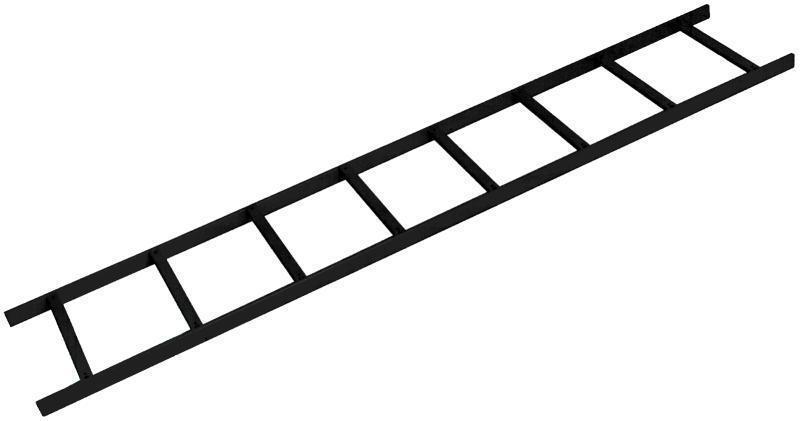 The Ladder
"Lift as you Climb Build as you Grow"
www.theladderMN.org
What is The Ladder?
You are The Ladder.
We together...
The Ladder is a Society of Medical Scholars Ages 9 and Up
What is a Scholar?
A Scholar Reads,
A Scholar Listens,
A Scholar Teaches and, A Scholar Learns.
Core Values Include...
Respecting and valuing ourselves and others

Believing in our own ability to learn, teach and grow

Believing in our ability to learn, teach and grow FROM and WITH others

"Learning is winning, losing is a chance to learn"
Core Values Include...
Building a strong brain, 
Reading 30 minutes a day everyday

30 minutes a day everyday, even if it is re-reading something you have already read, even comic books.
A secret, reading 30 minutes each day also 
makes reading more FUN and EASIER!
We SUPPORT each other
My Words are My Mission, 
What I say about other people reflects more on me than them, I don’t call others mean names.
Before I speak I ask myself  is it kind?
Am I helping this scholar feel supported?
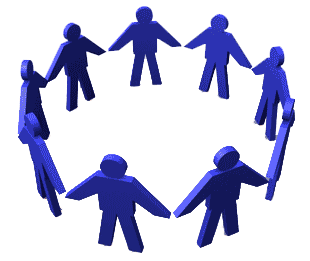 Structure of The Ladder includes
Service Learning,
	Leadership Development, and 	Cascading Mentorship
and FUN!
Mentorship
Support + Challenge = Mentor
Today’s learning…
Sports Medicine!
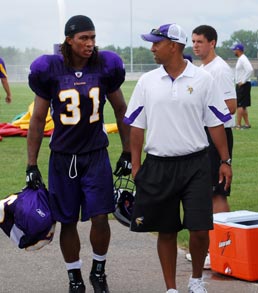 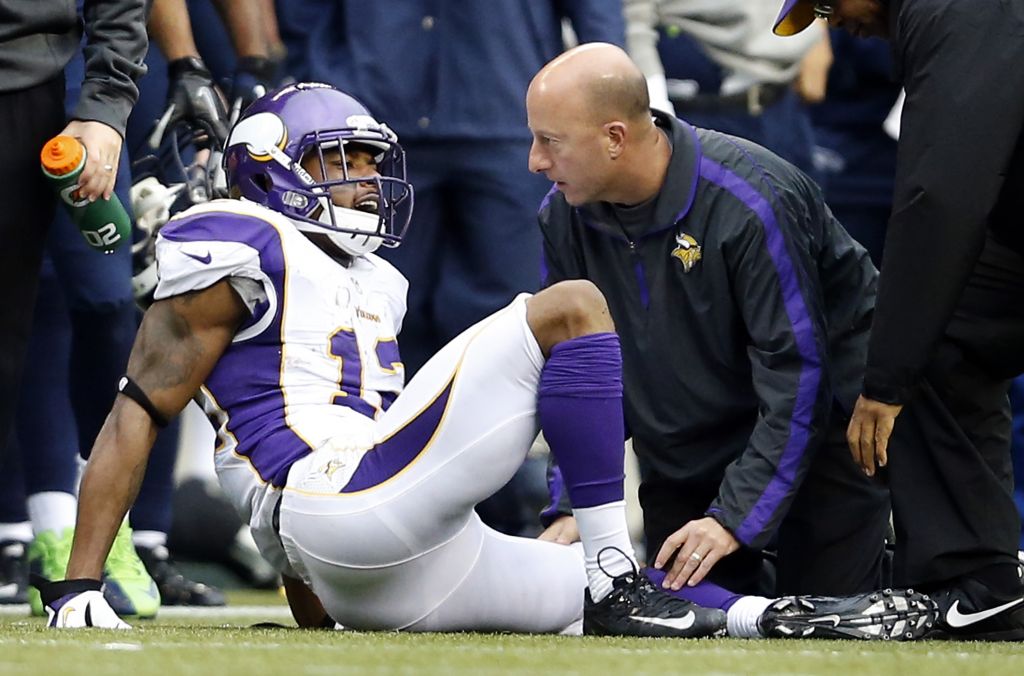 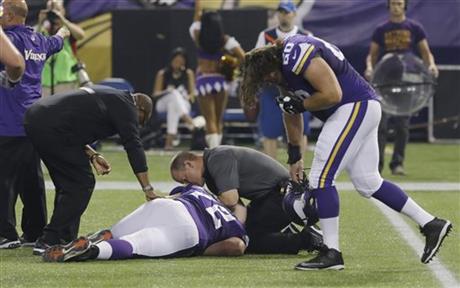 Who are some of the helpers?
Who are some of the Helpers?
NURSES,  
Nurses!
Athletic Trainers
EMTs
Paramedics
Emergency Medicine Doctors
Family Medicine Doctors
Pharmacist (PharmD)
Physical Medicine, Rehab Doctors,  (PM&R)
Radiology Techs
Radiologist
Trauma Surgeons
Orthopedic Surgeons 
Dentists
SPORTS MEDICINE doctors!
Nurses, Nurses, Nurses!
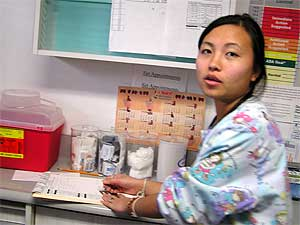 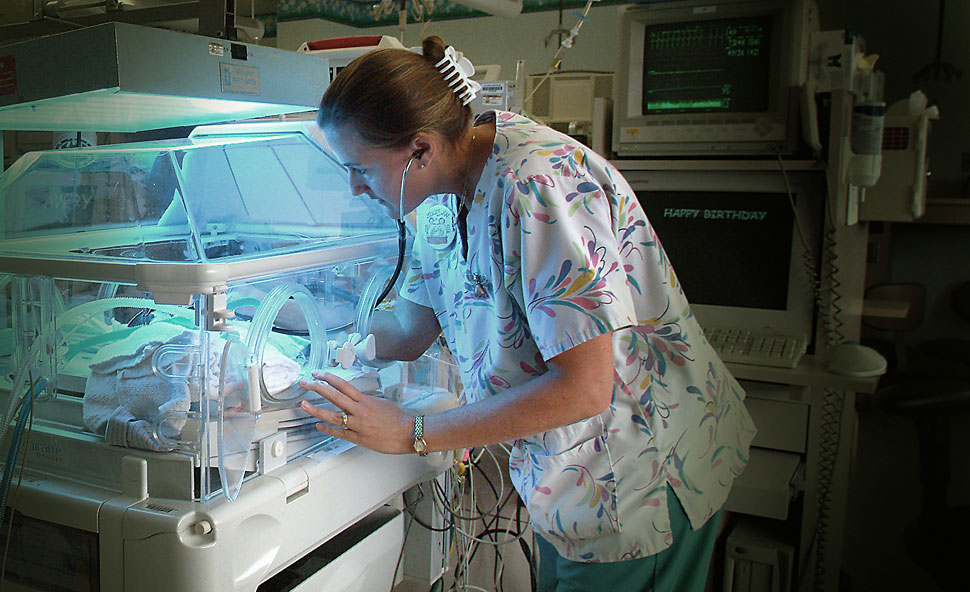 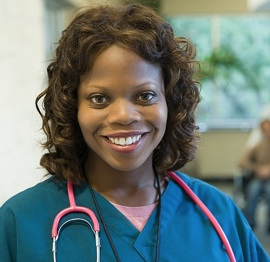 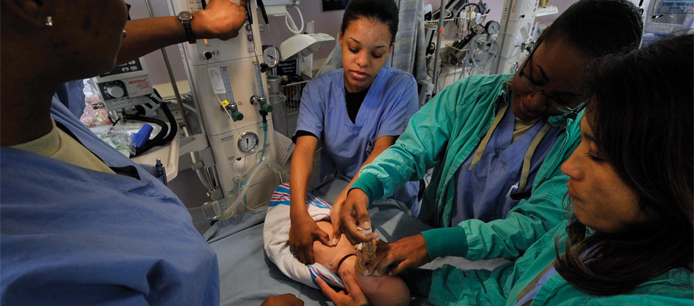 Value and Appreciation
http://youtu.be/TVn-G-HklLY
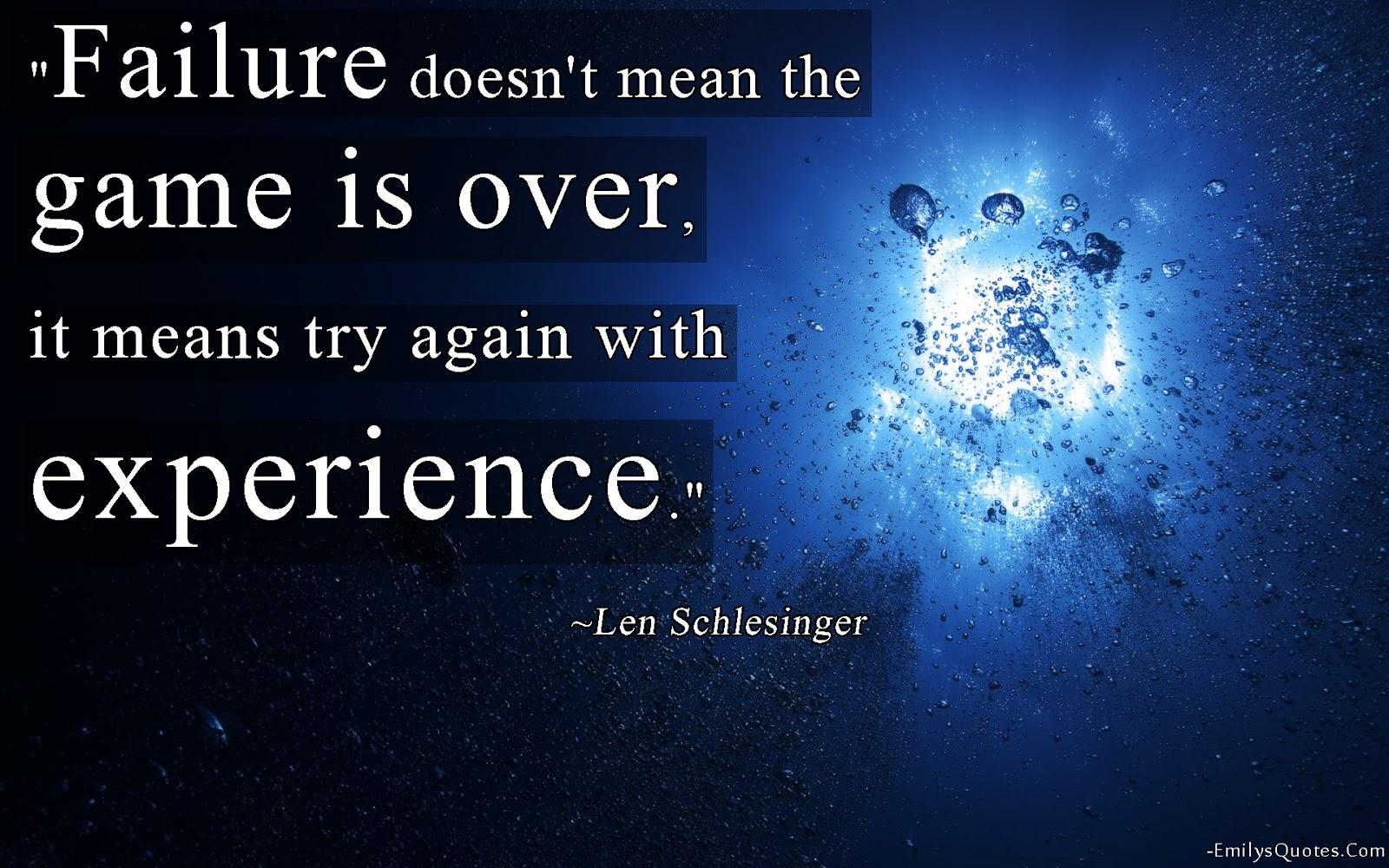 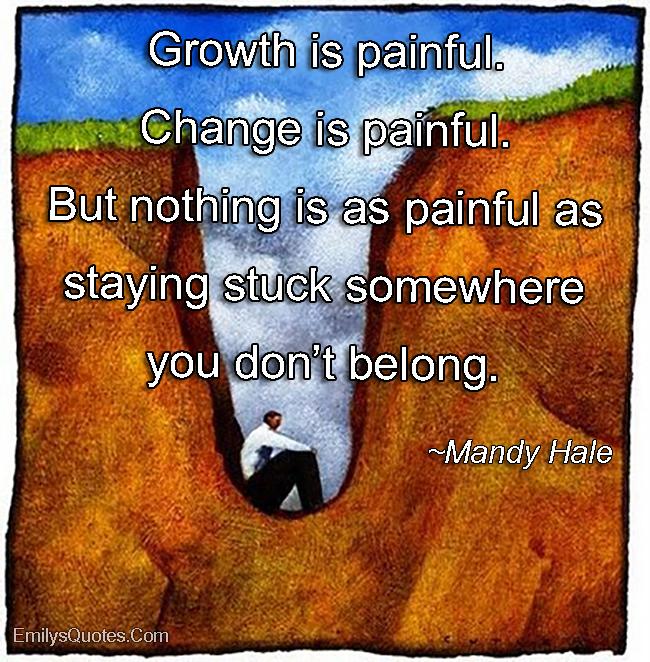 [Speaker Notes: These are the quotes that we use to introduce ourselves at the meal time. Each one choose a quote and tell a story from their own lives about what that quote means to them.]
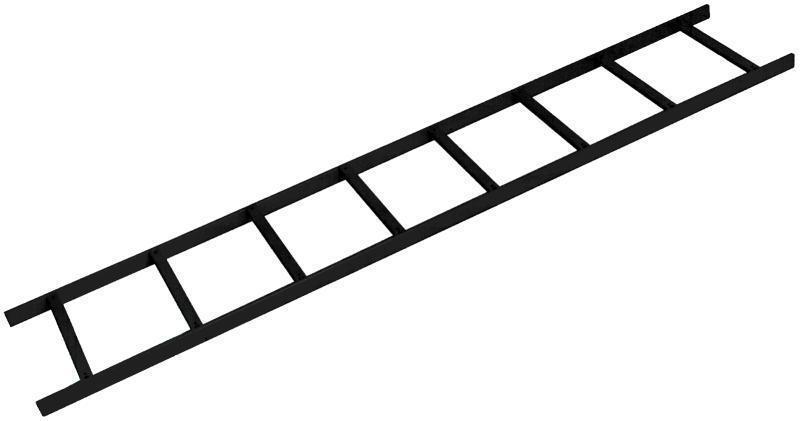 The Ladder
"Lift as you Climb Build as you Grow"
“The Ladder” Pledge, the Twelve Rungs
We believe our true self is Wise and Compassionate, and seek to know this Self.
We take full Responsibility for our choices
We take full Responsibility for our actions
We strive each day to Appreciate the good in ourselves, our community and our lives
We are Determined to correct any mistake that we may have made and Determine to take right action now and in the future.
We embrace the truth, that each day we can be the Right person and do the Right thing, starting now.
We seek to see the best parts of others and speak directly to that being.
We seek to see the good in our communities
We seek to serve the positive works in our communities
We seek Knowledge, and desire to act from Wisdom 
We will spread by our actions and our lives the principles of a successful community,    “Lift as you climb, build as you grow.”
We know we will succeed because we will never give up,
This I Pledge.                                              November 12th next meeting
[Speaker Notes: This is our pledge we end each meeting with everyone reading it out loud.]
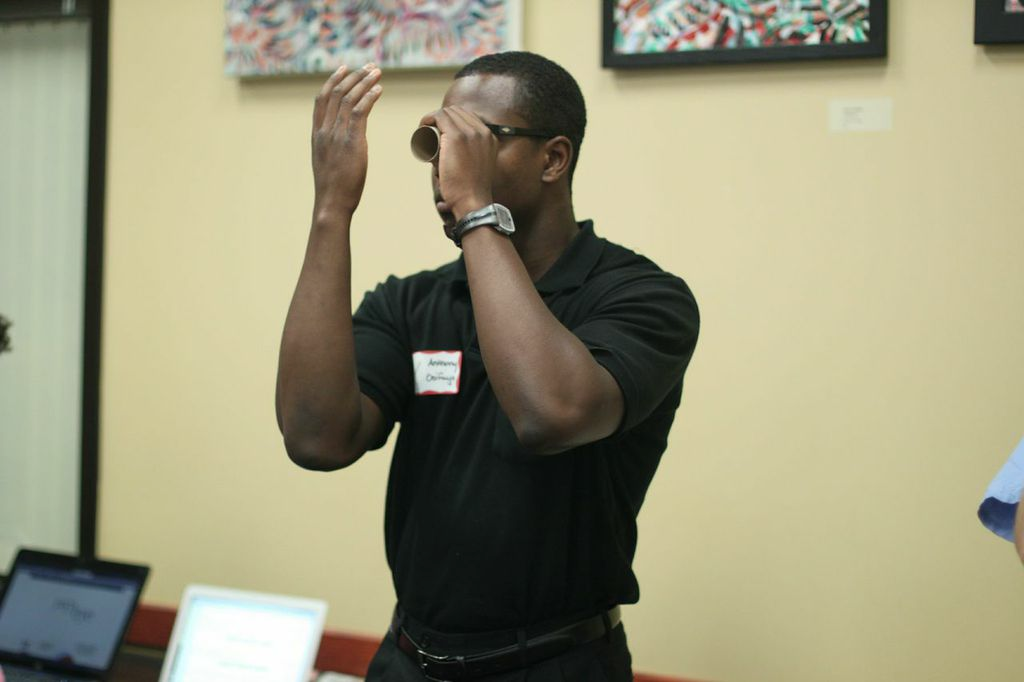 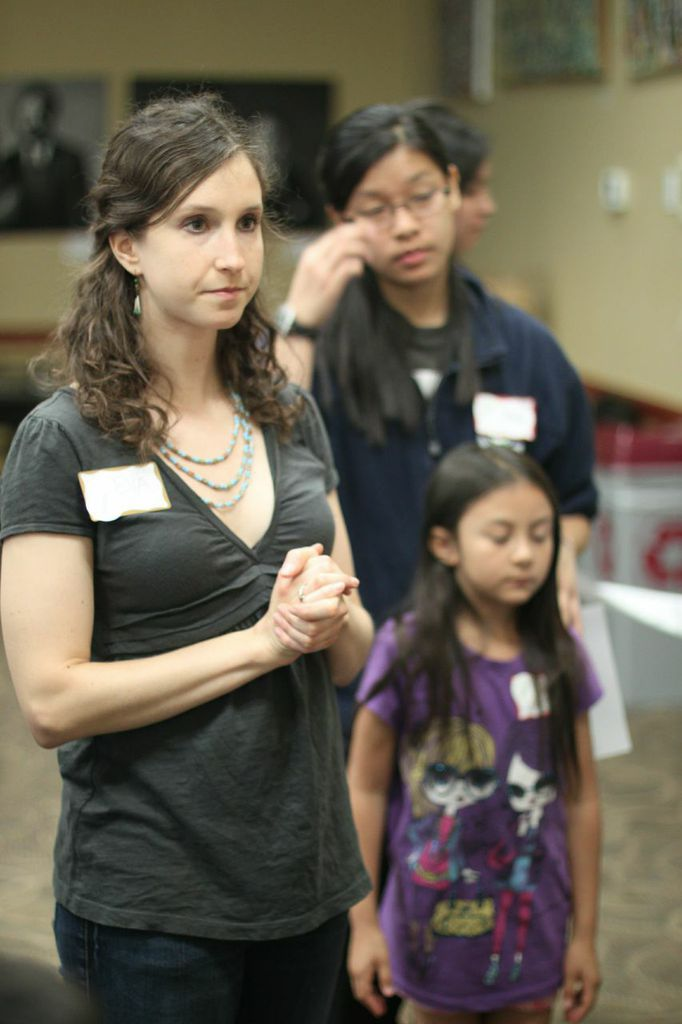 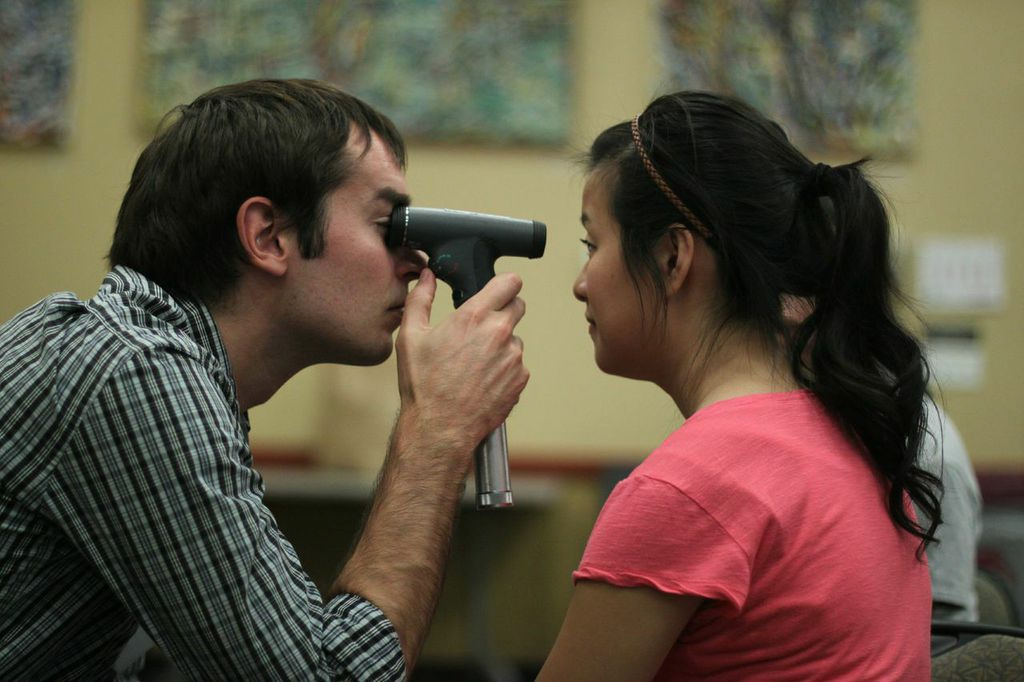 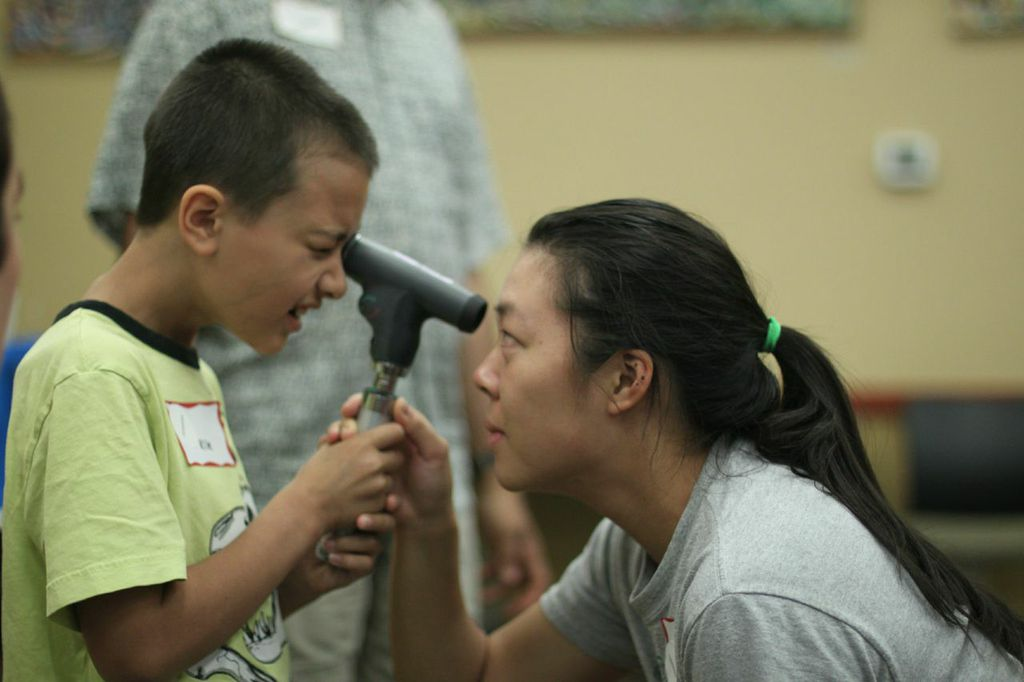 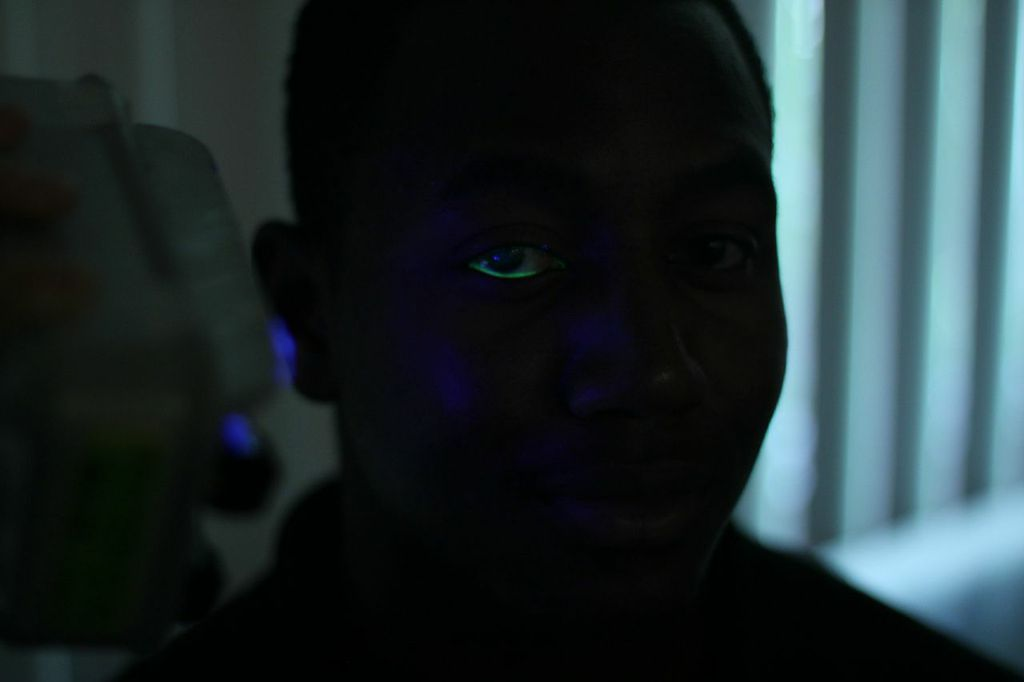 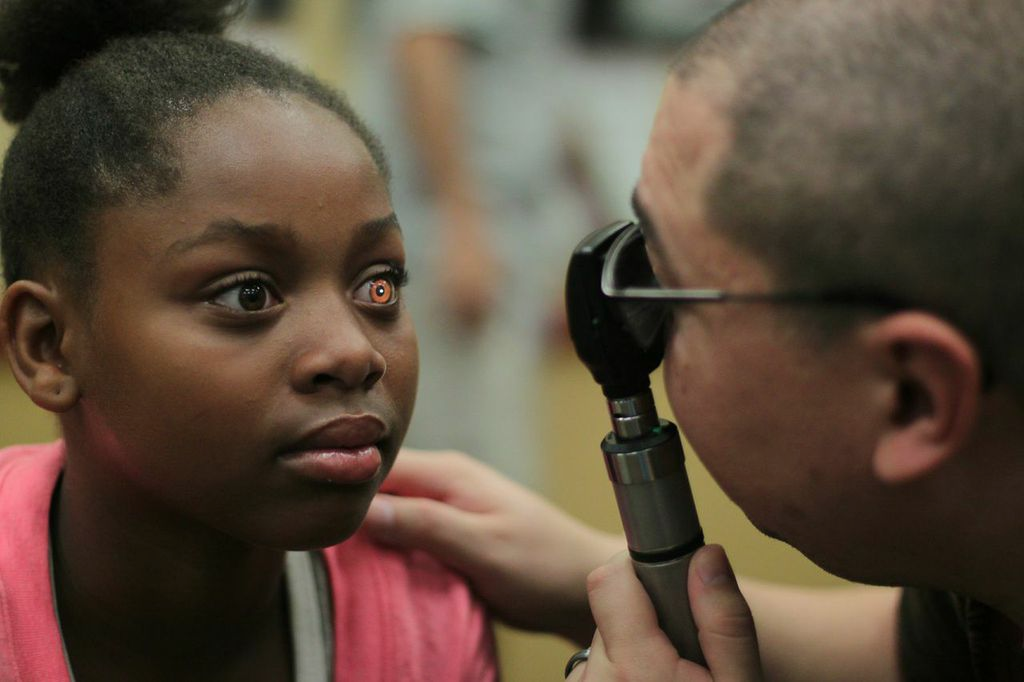 [Speaker Notes: See ONE]
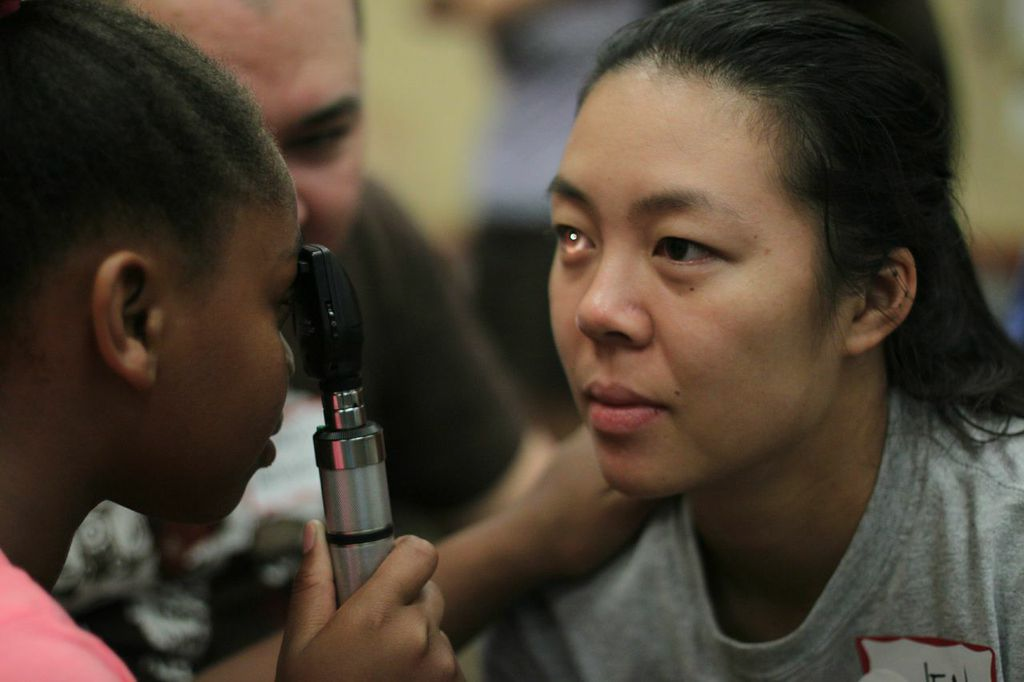 [Speaker Notes: Do ONE]
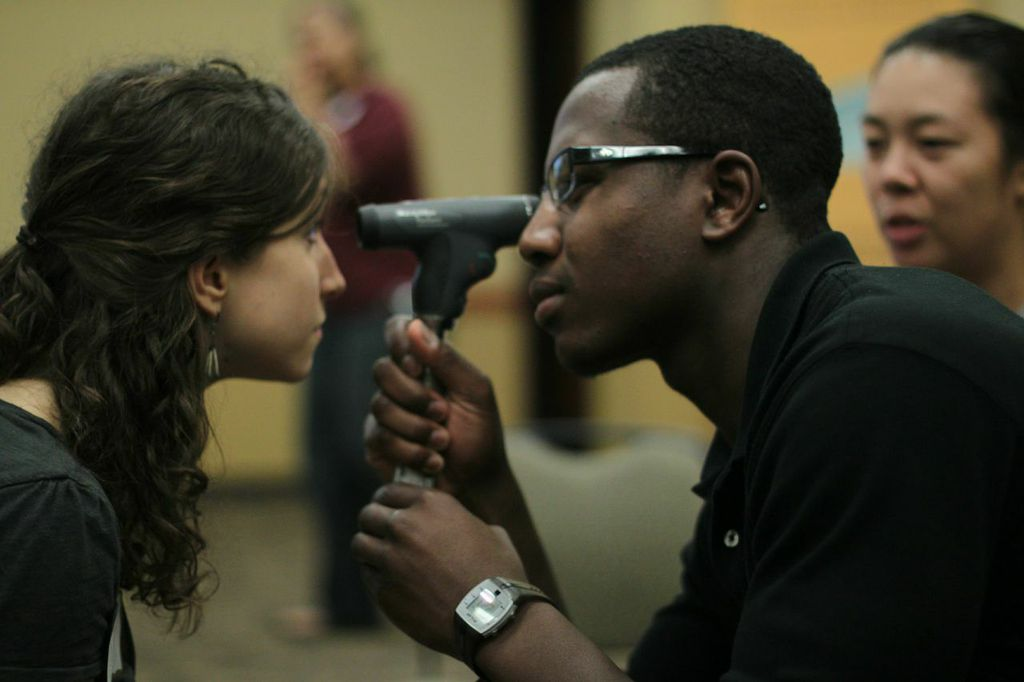 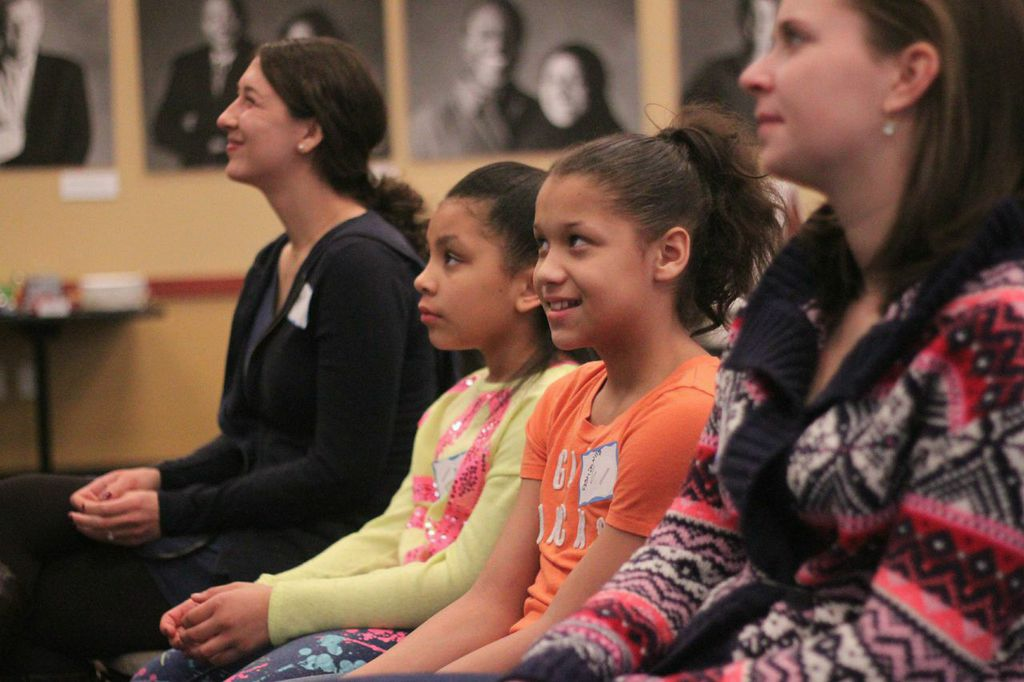 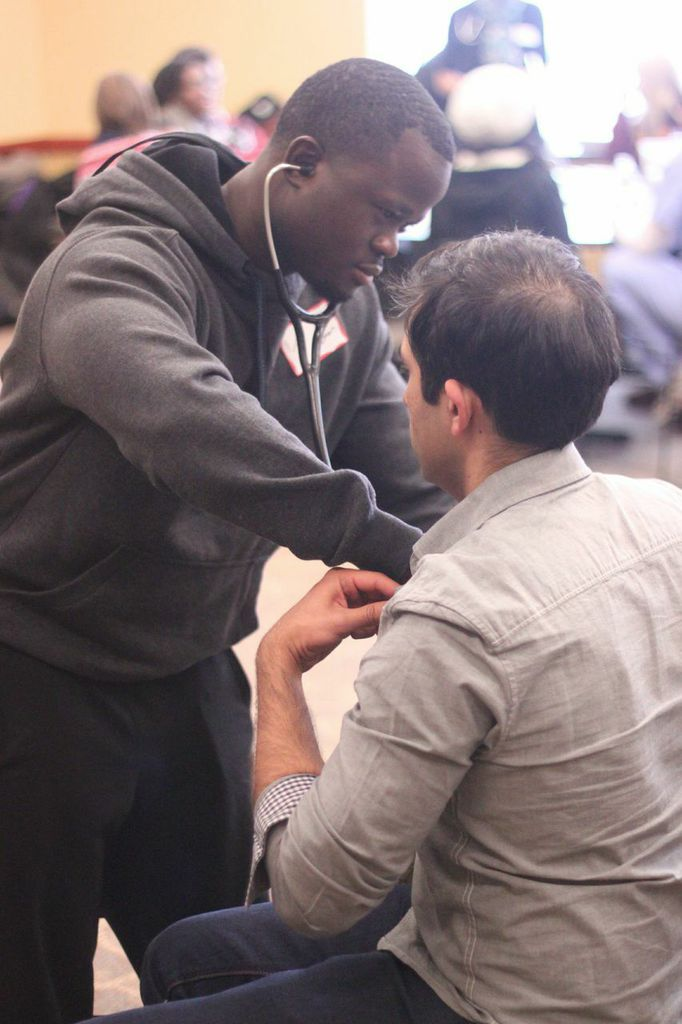 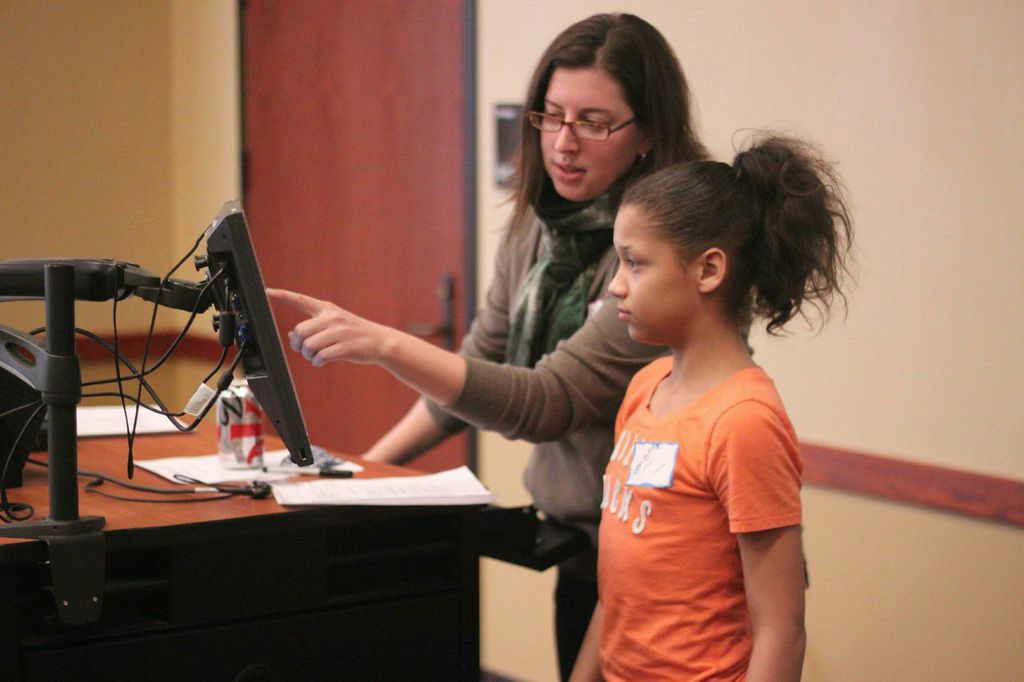 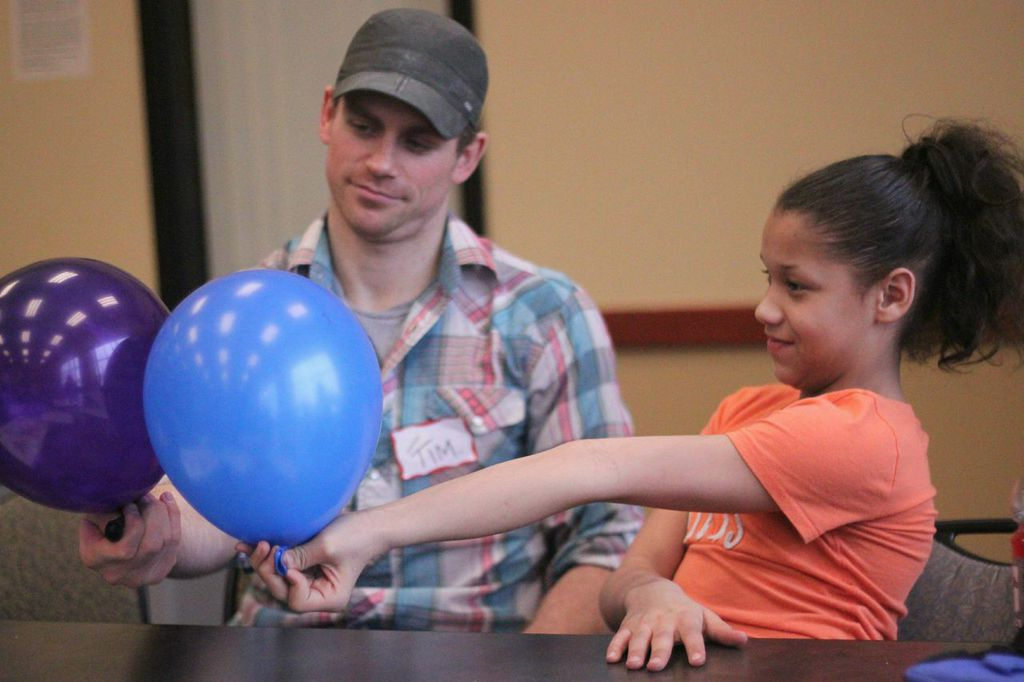 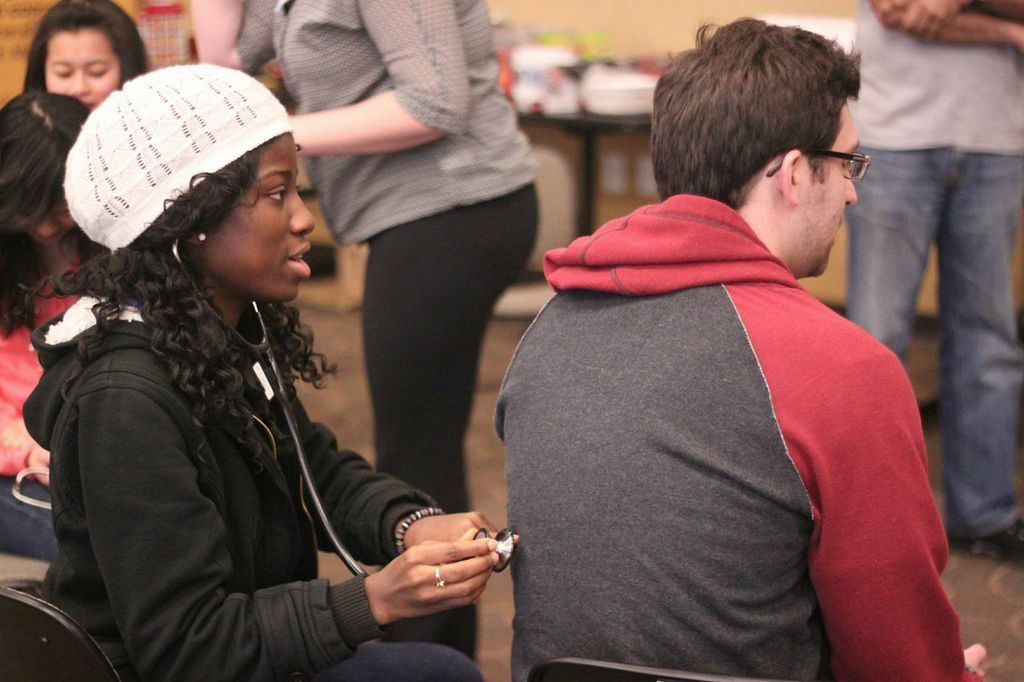 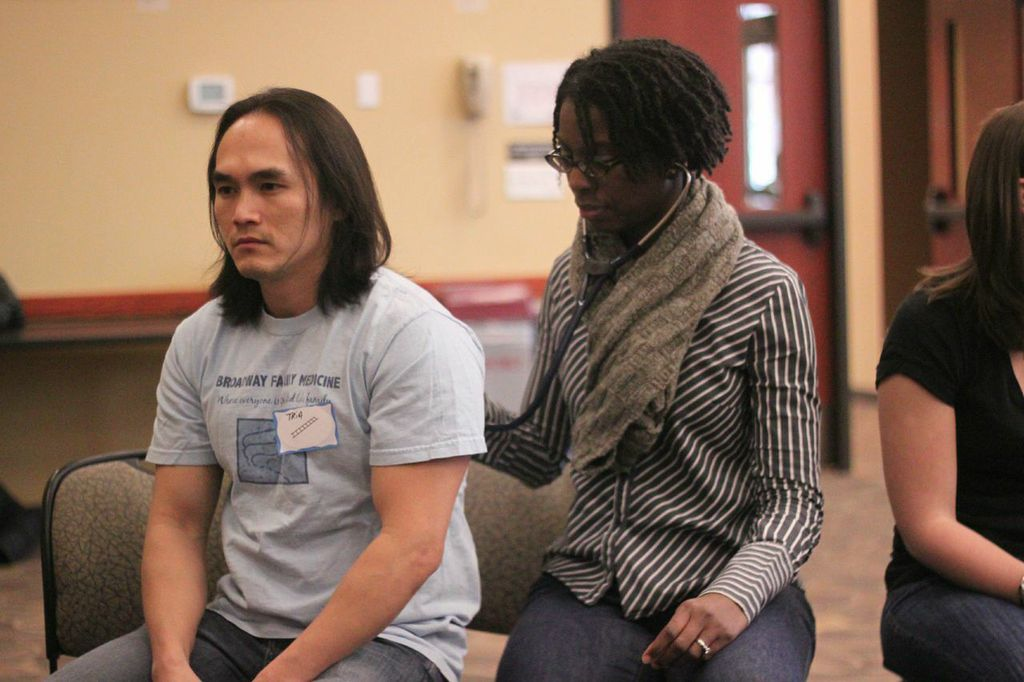 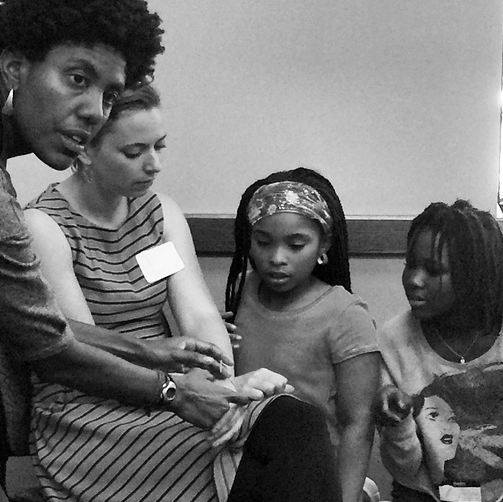 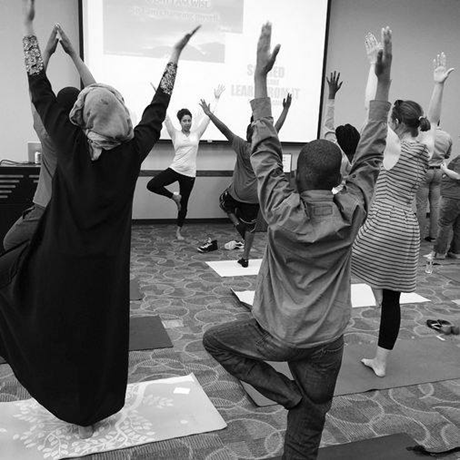 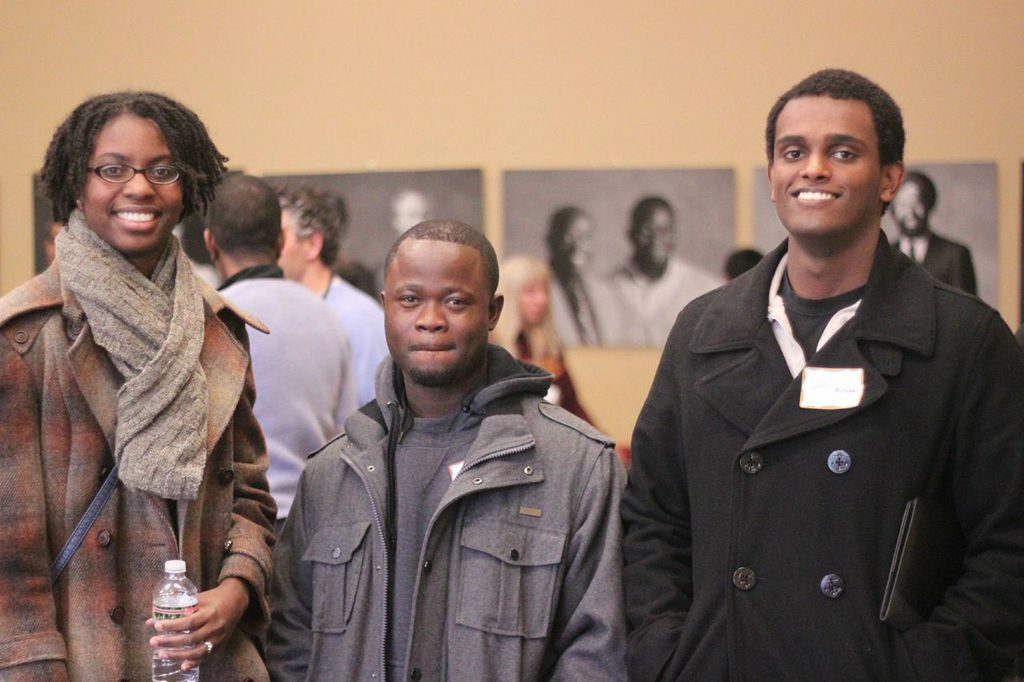 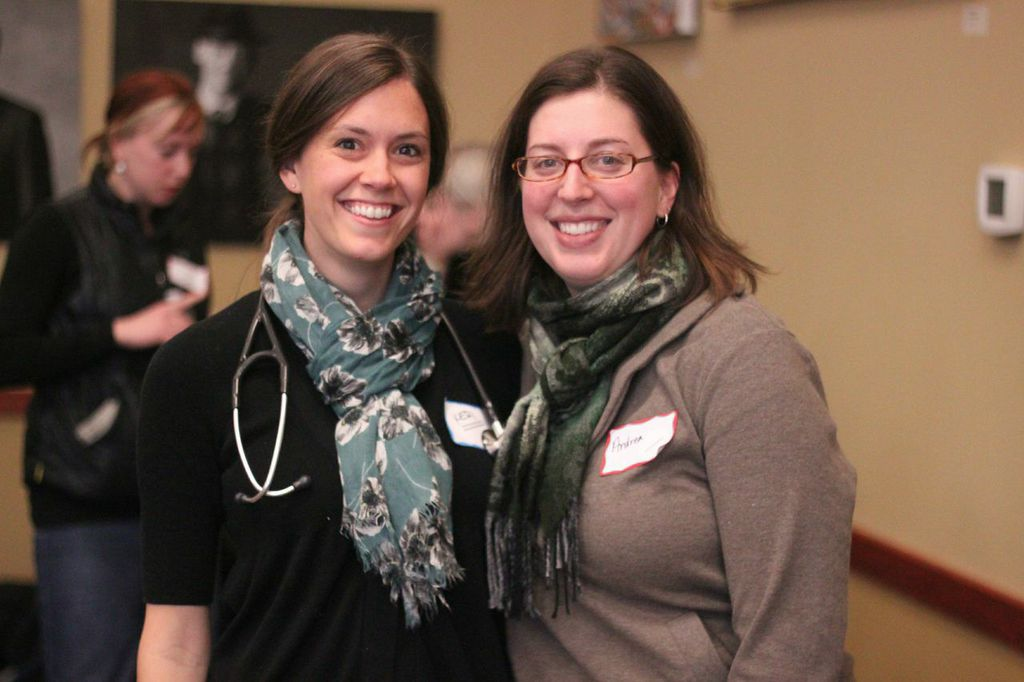 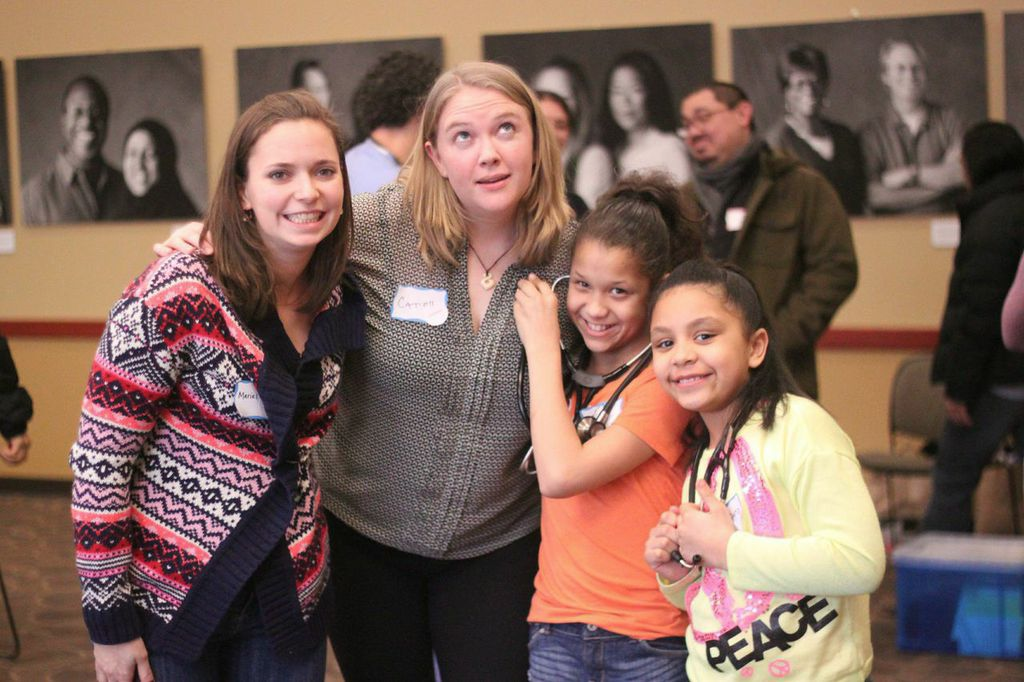 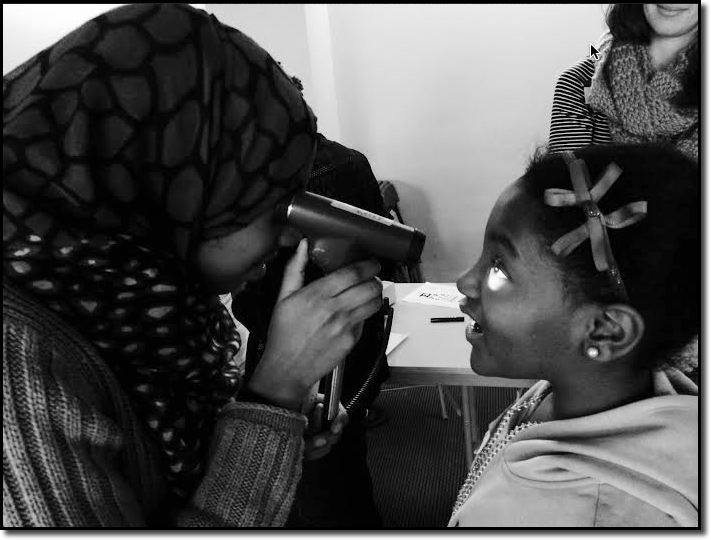 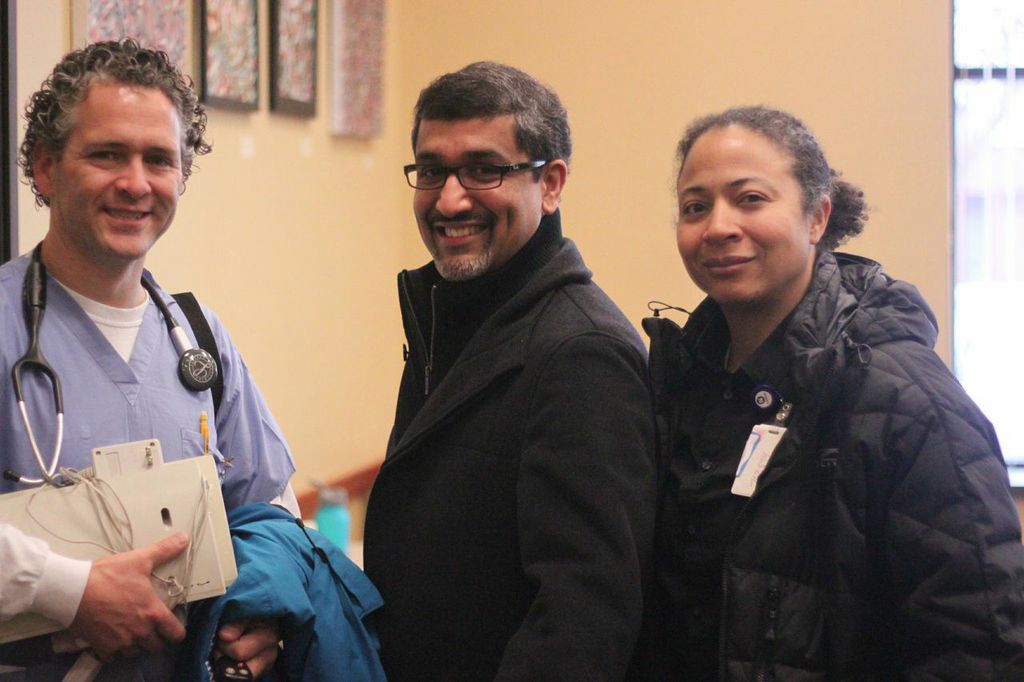 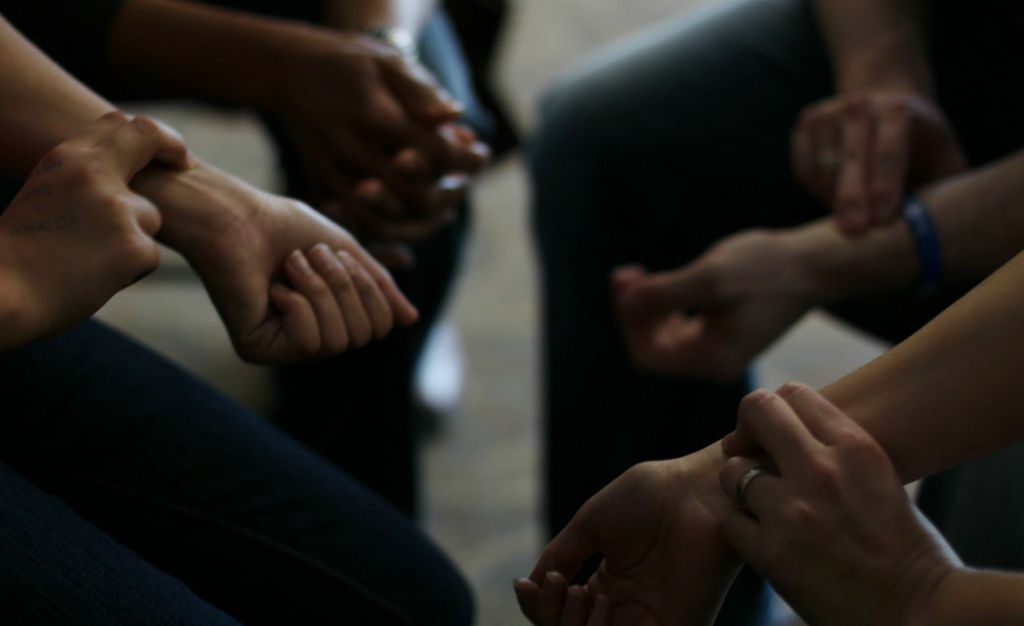 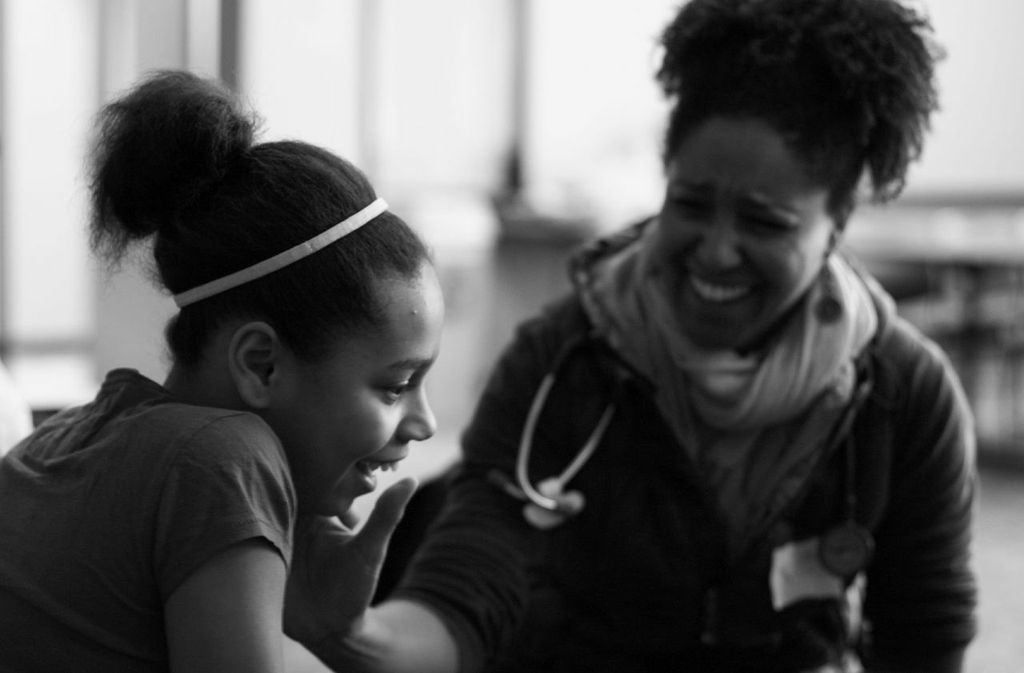 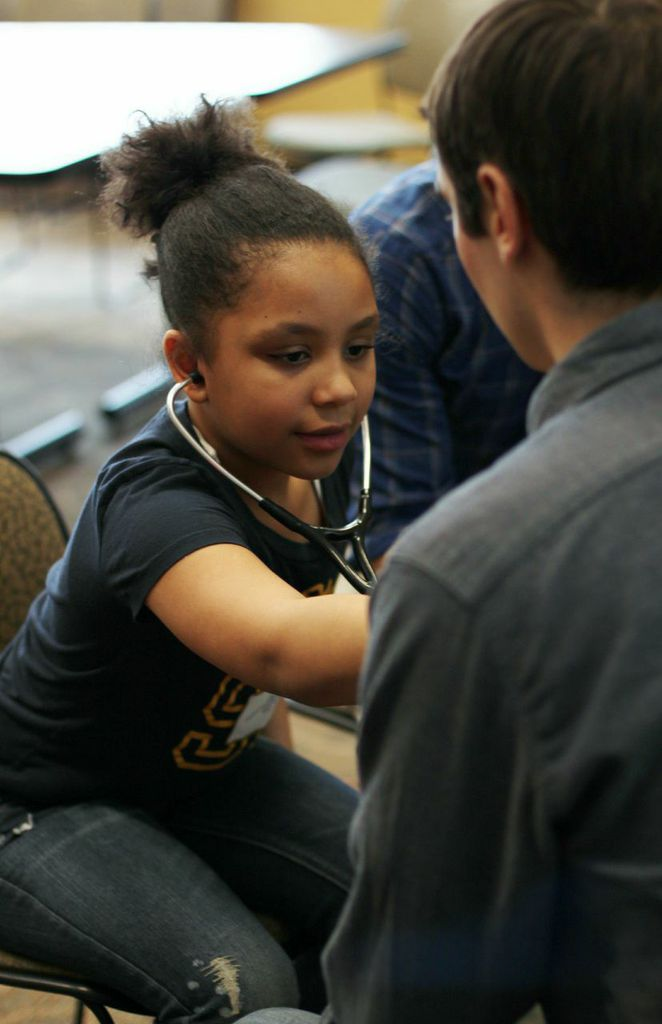 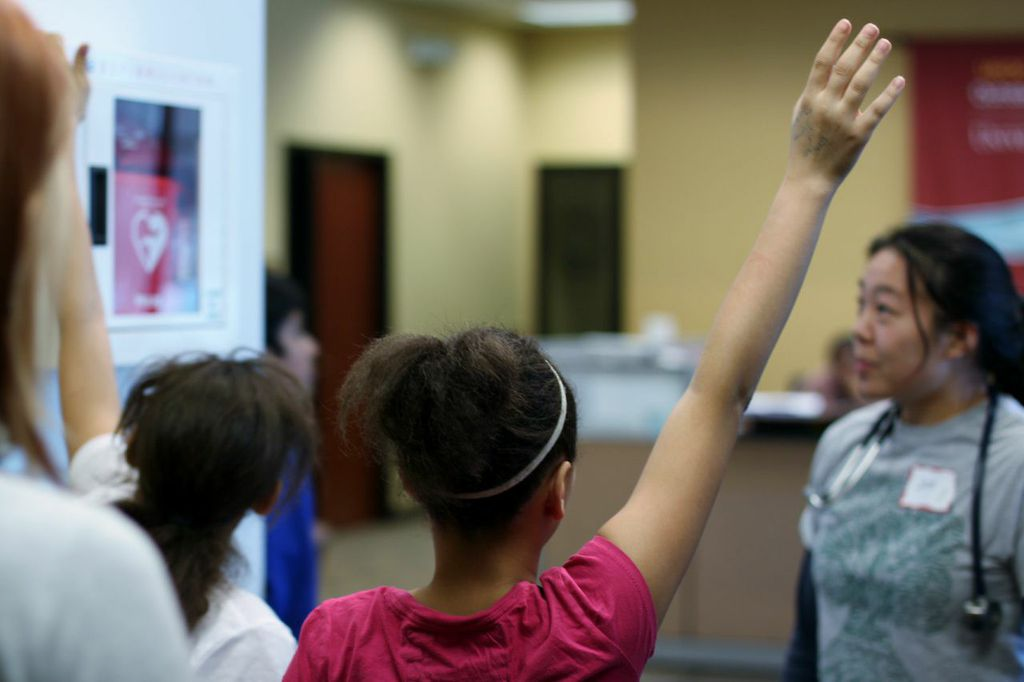 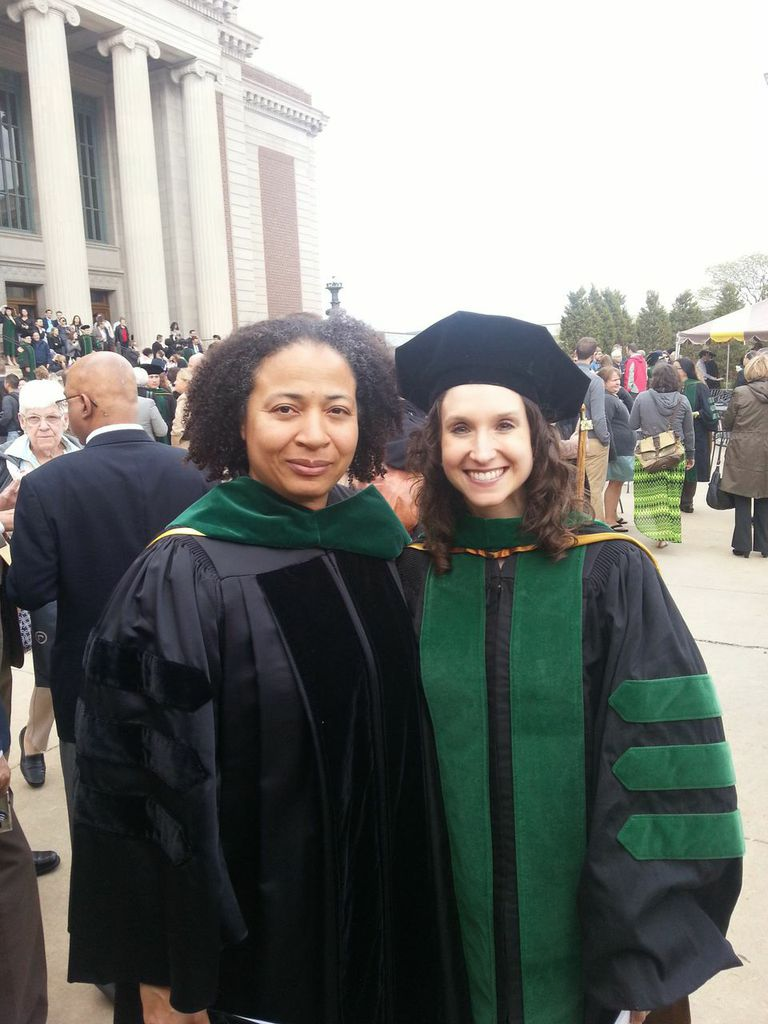 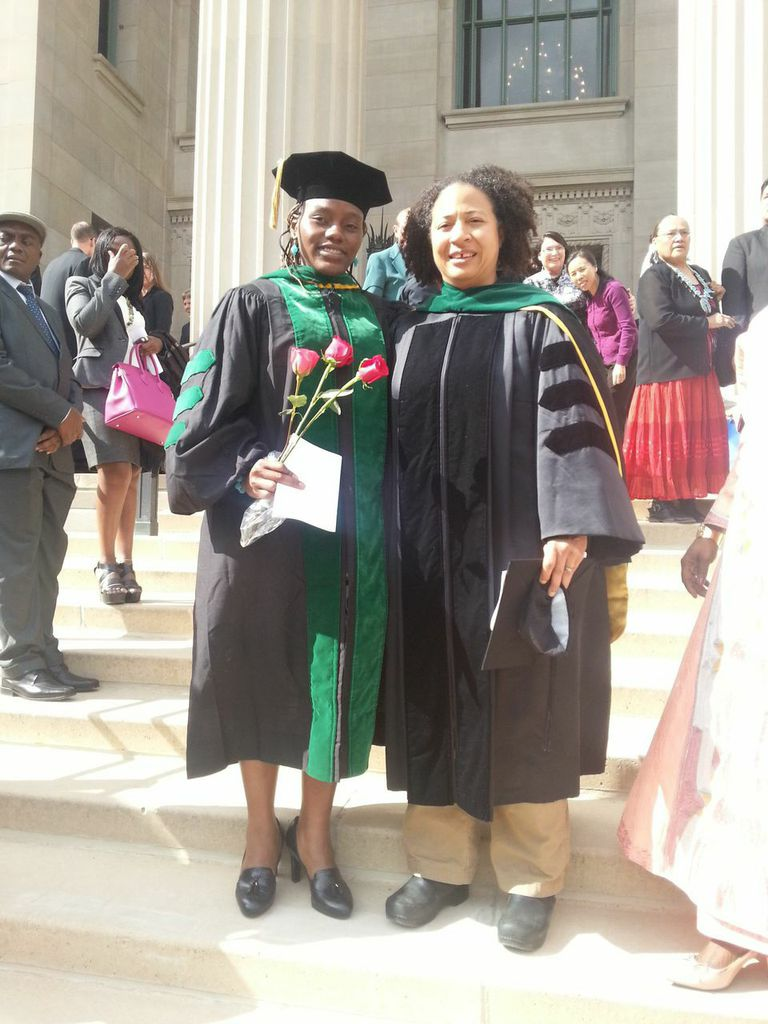 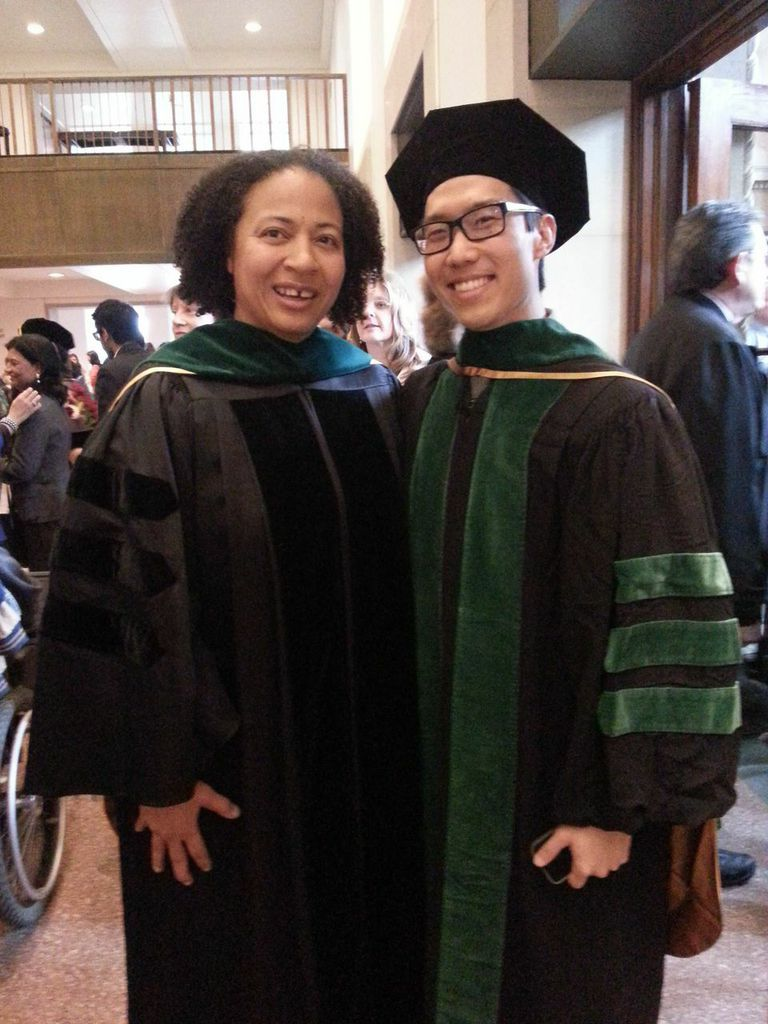 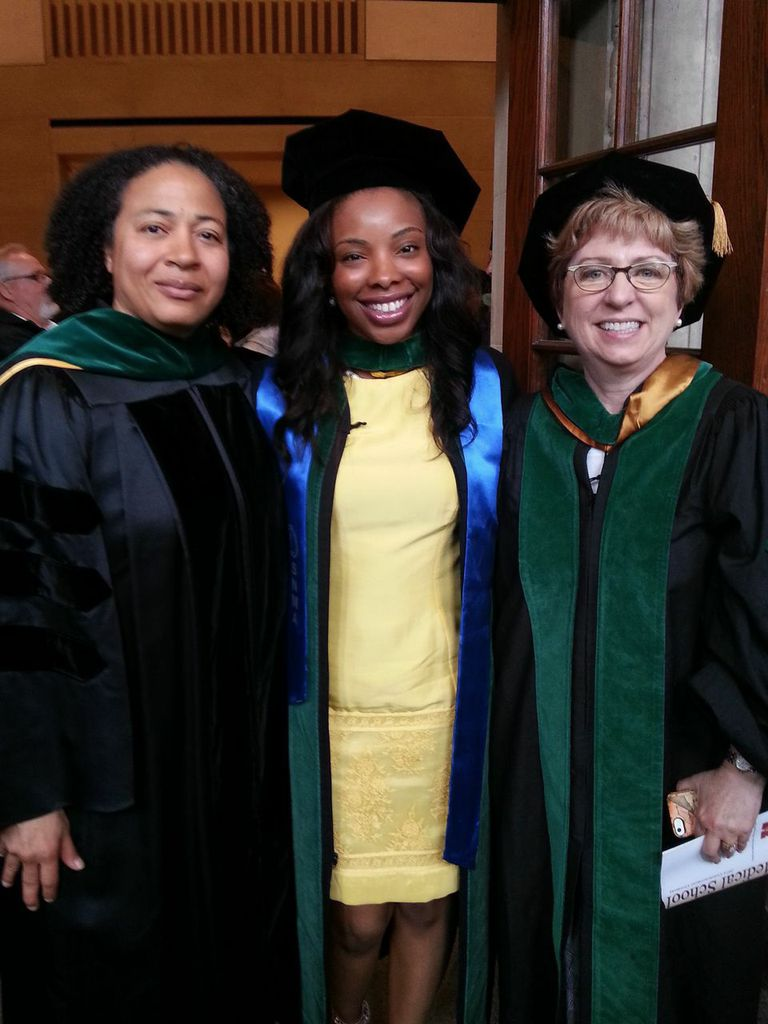 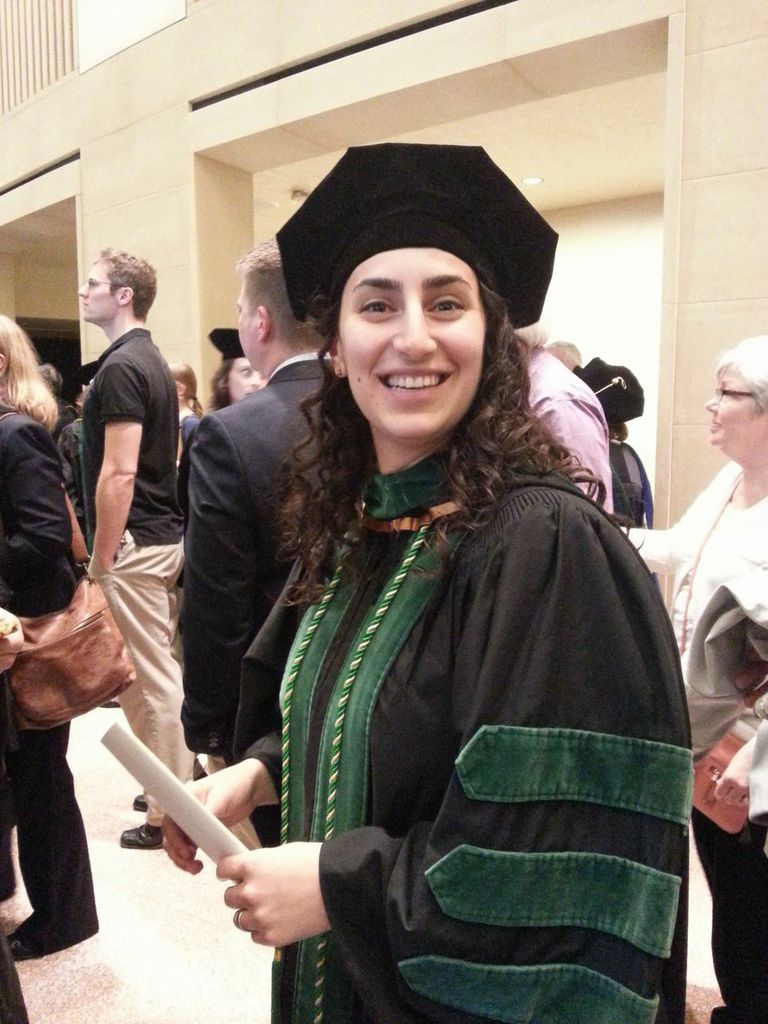 [Speaker Notes: At a school where 19 % enter Family Medicine 44% of medical student members of The Ladder enter Family Medicine]
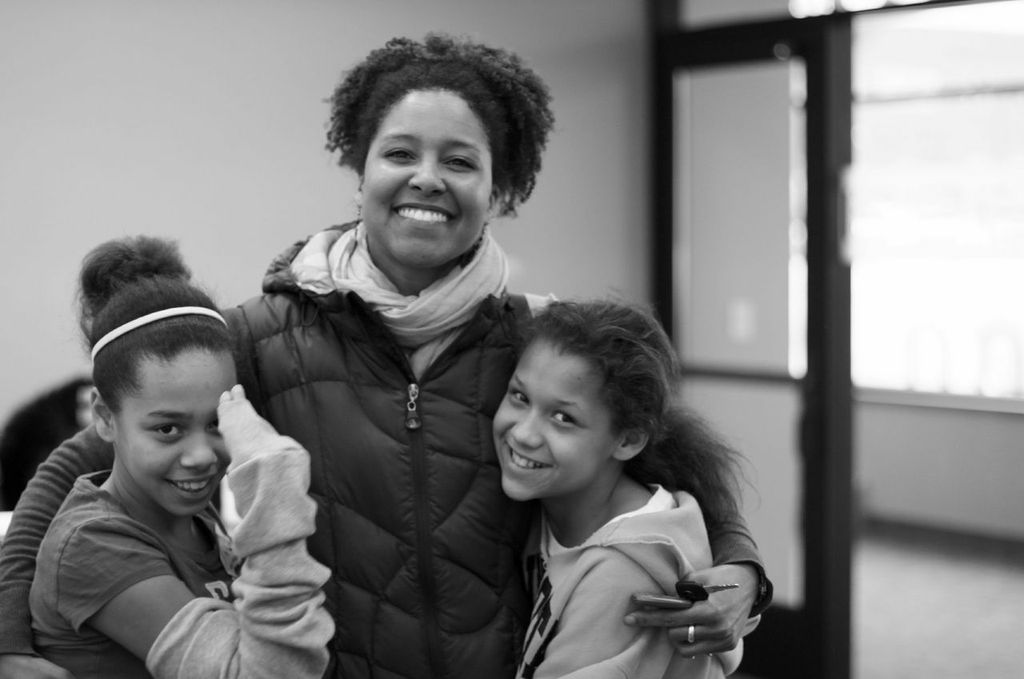 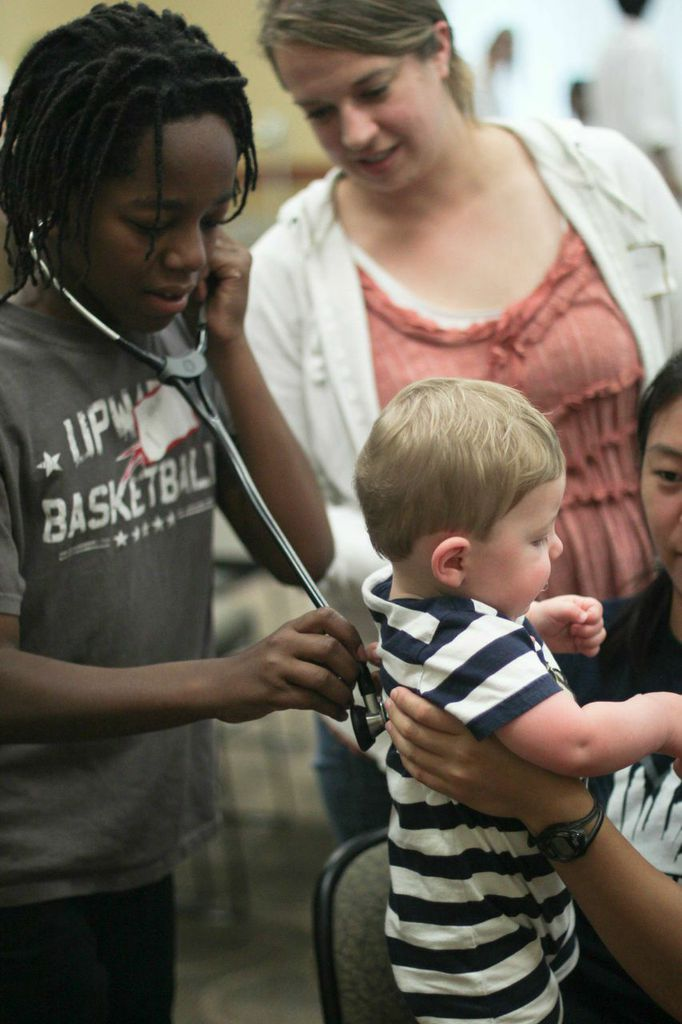 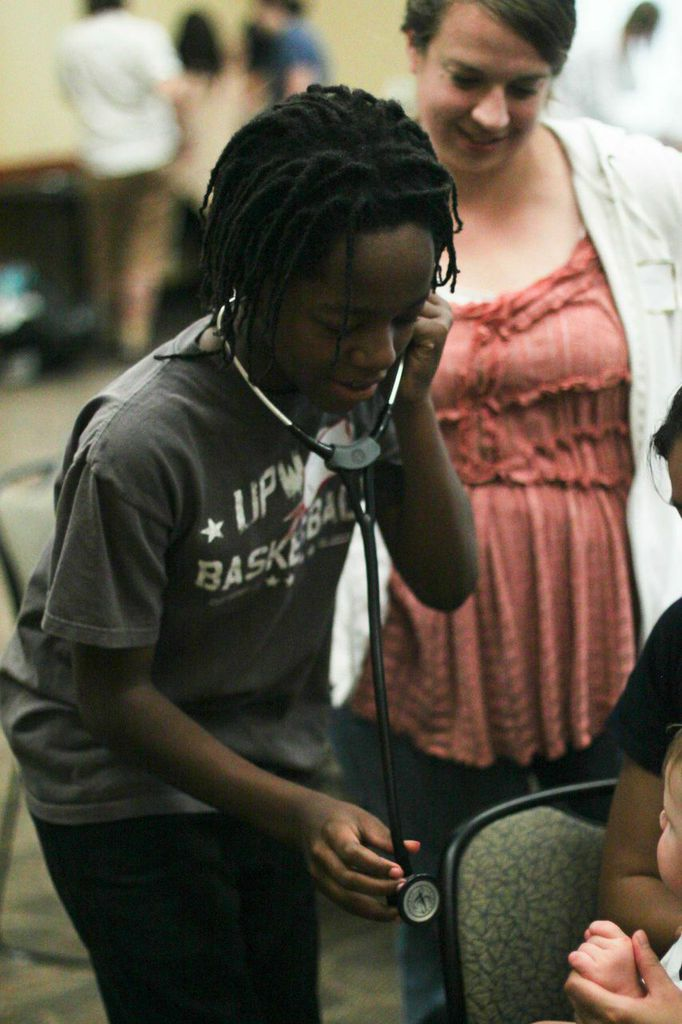 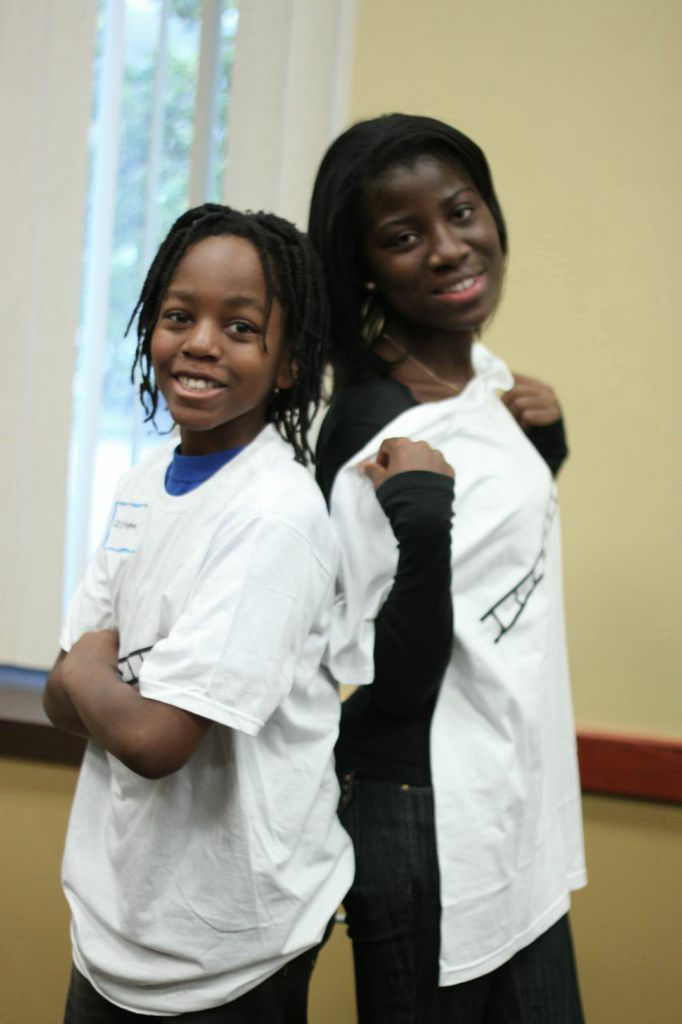 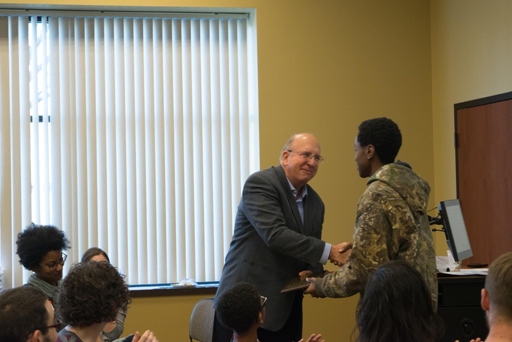 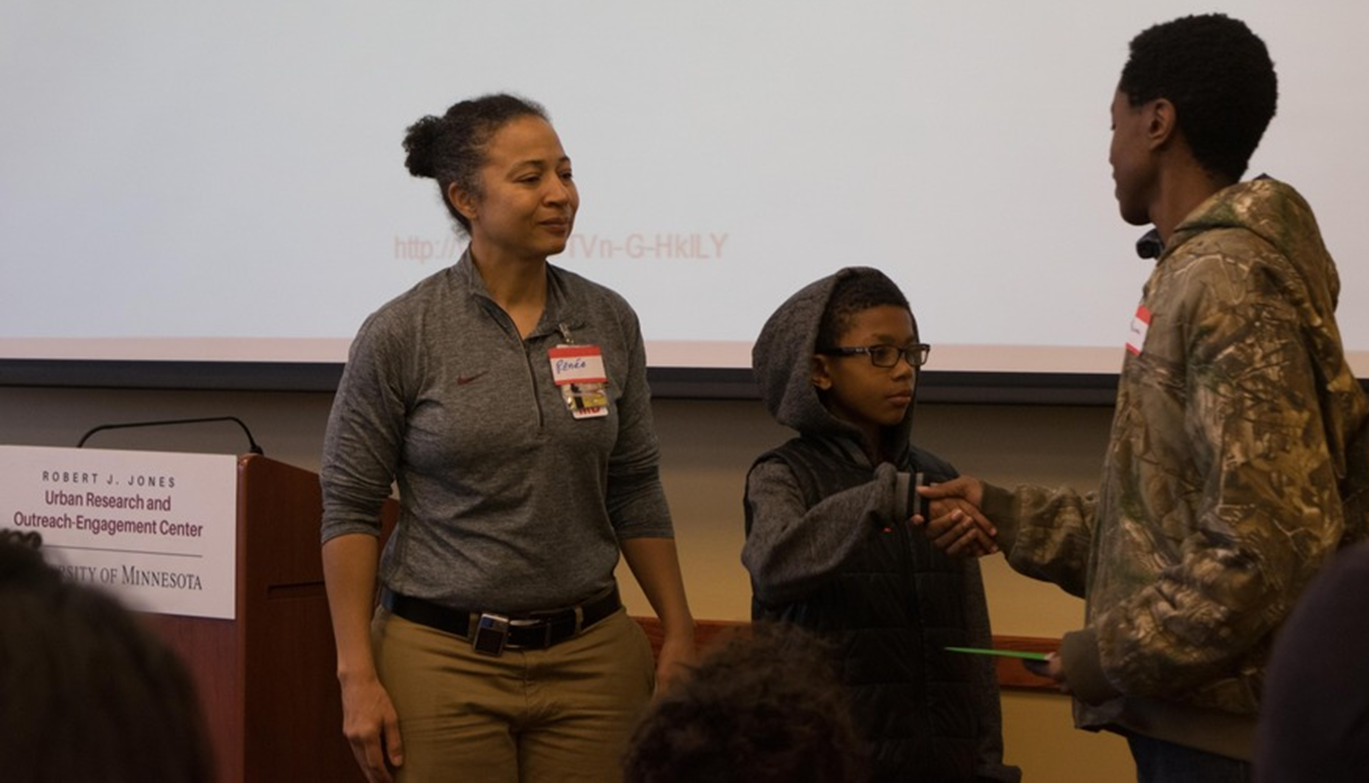 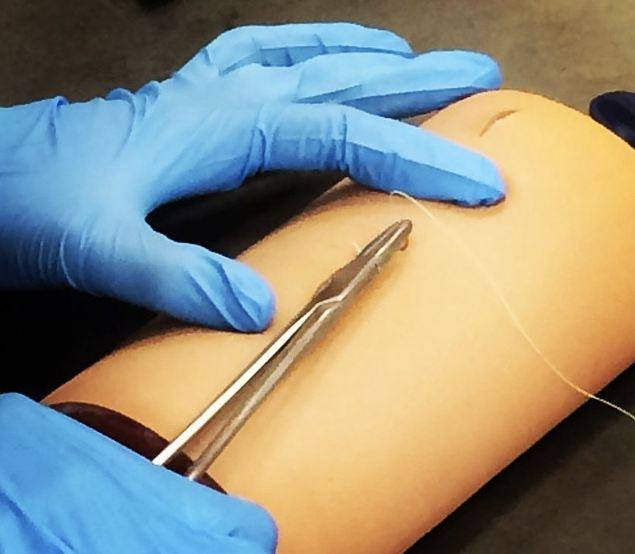 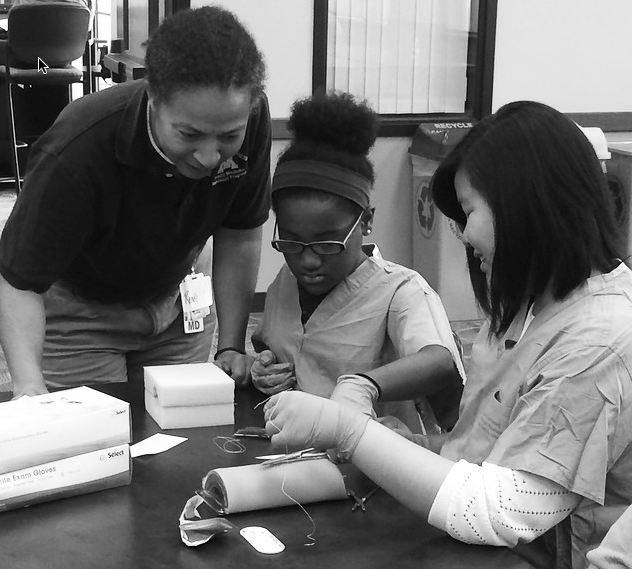 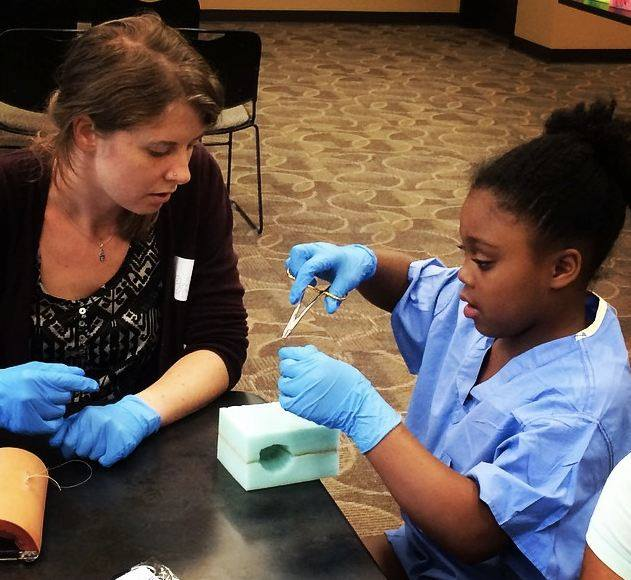 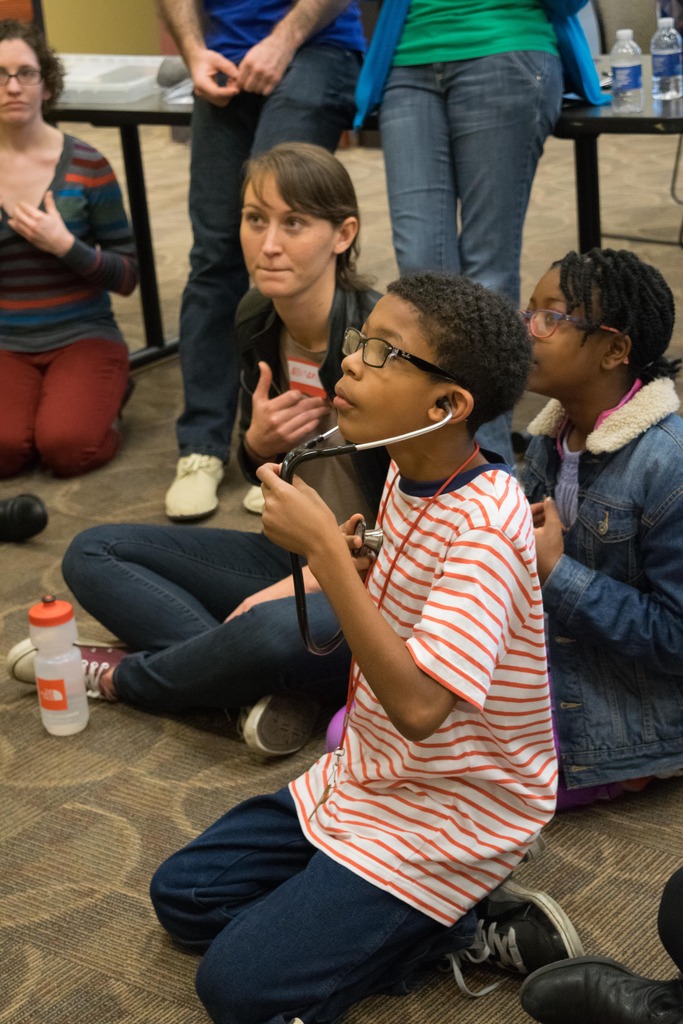 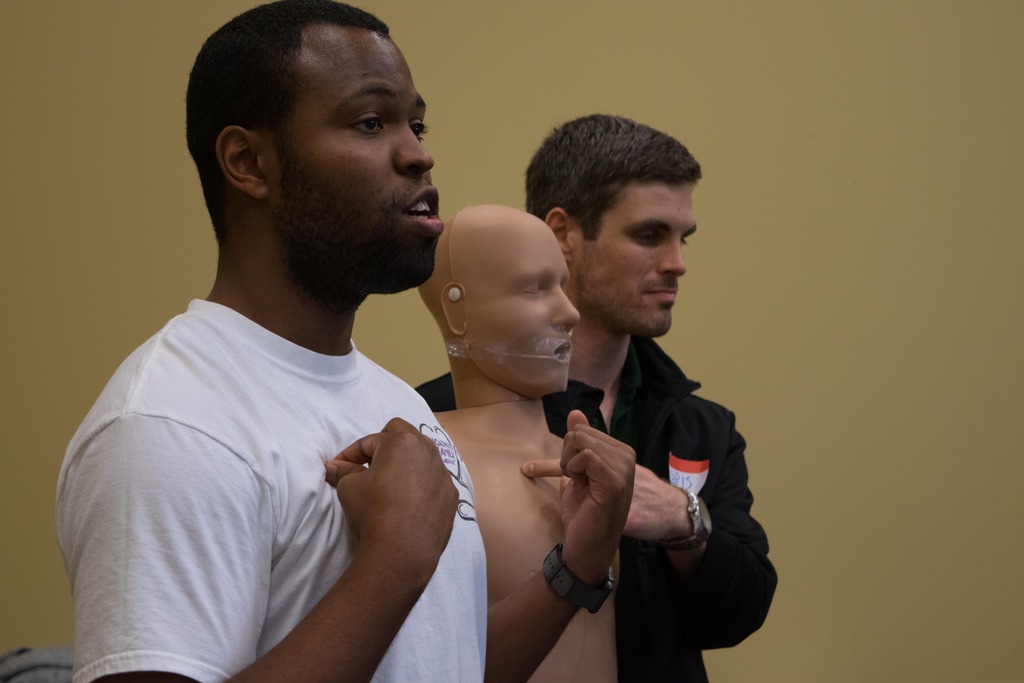 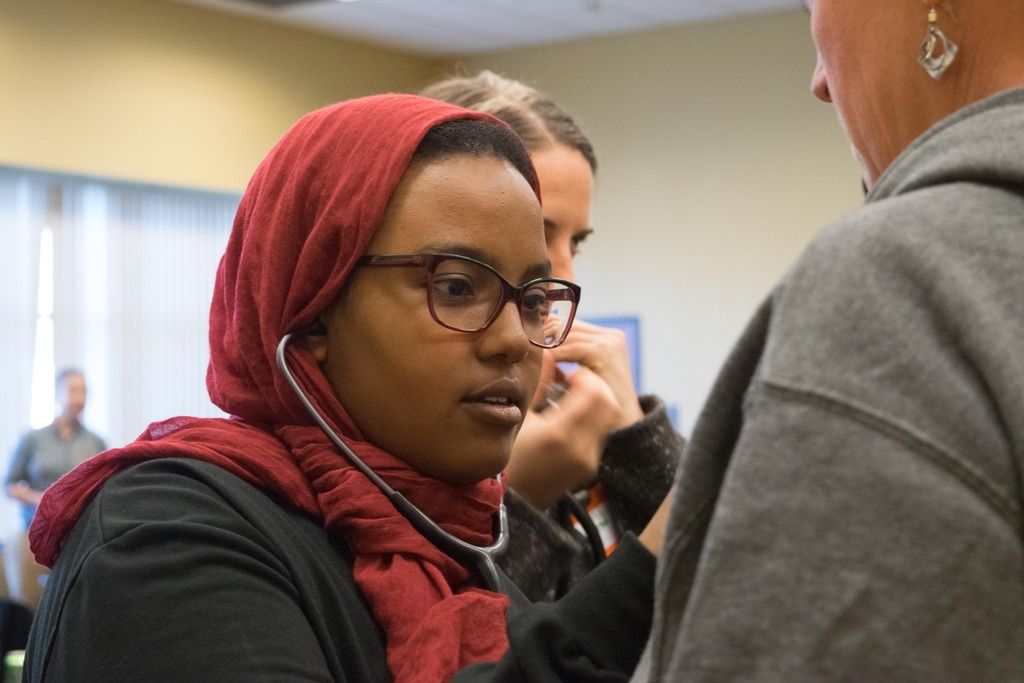 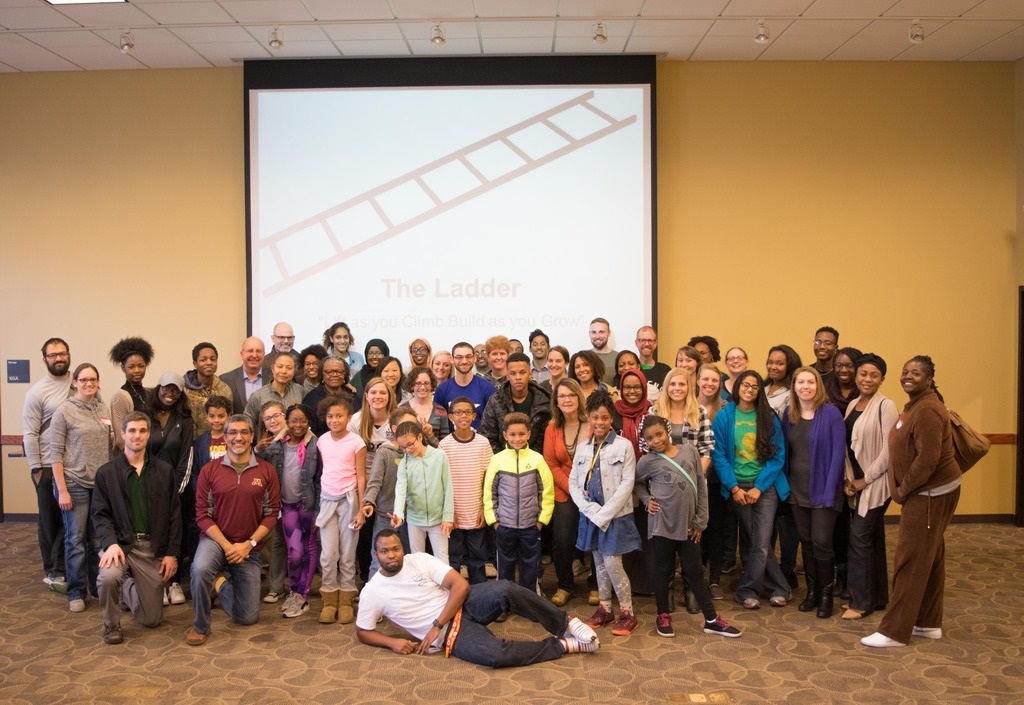 [Speaker Notes: FIVE years ago what started out with one kid…is now this and more]
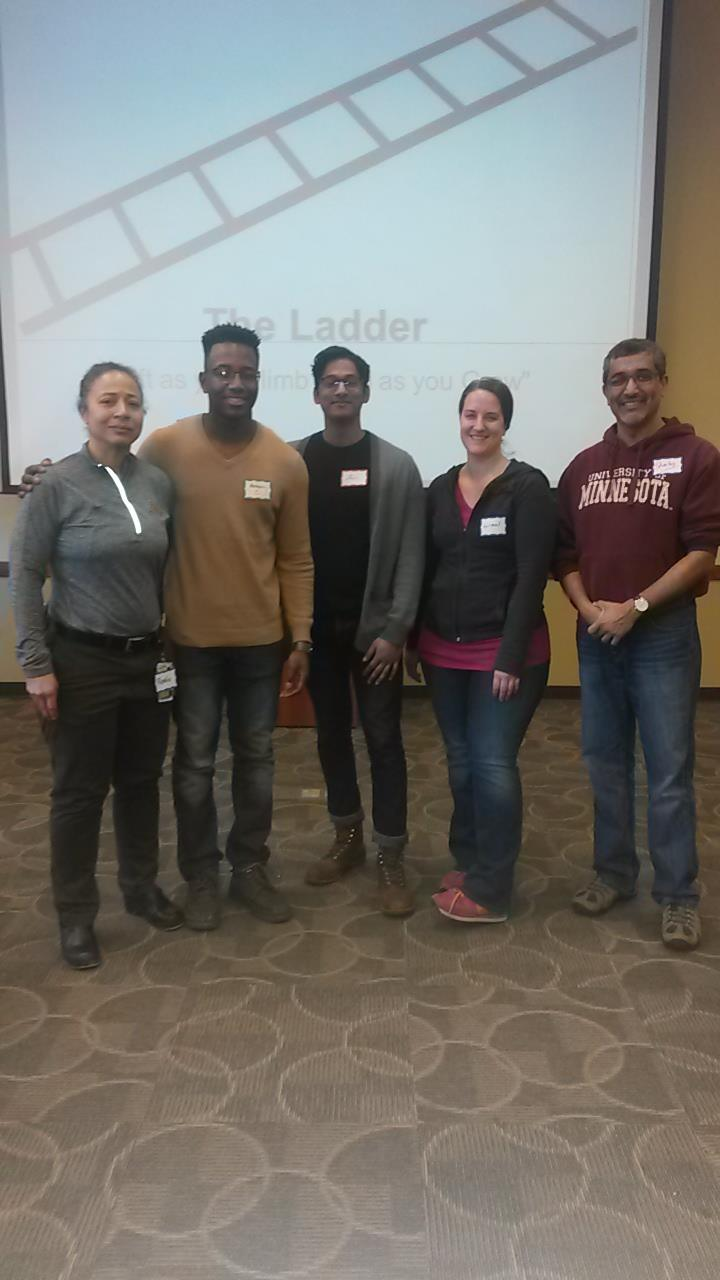 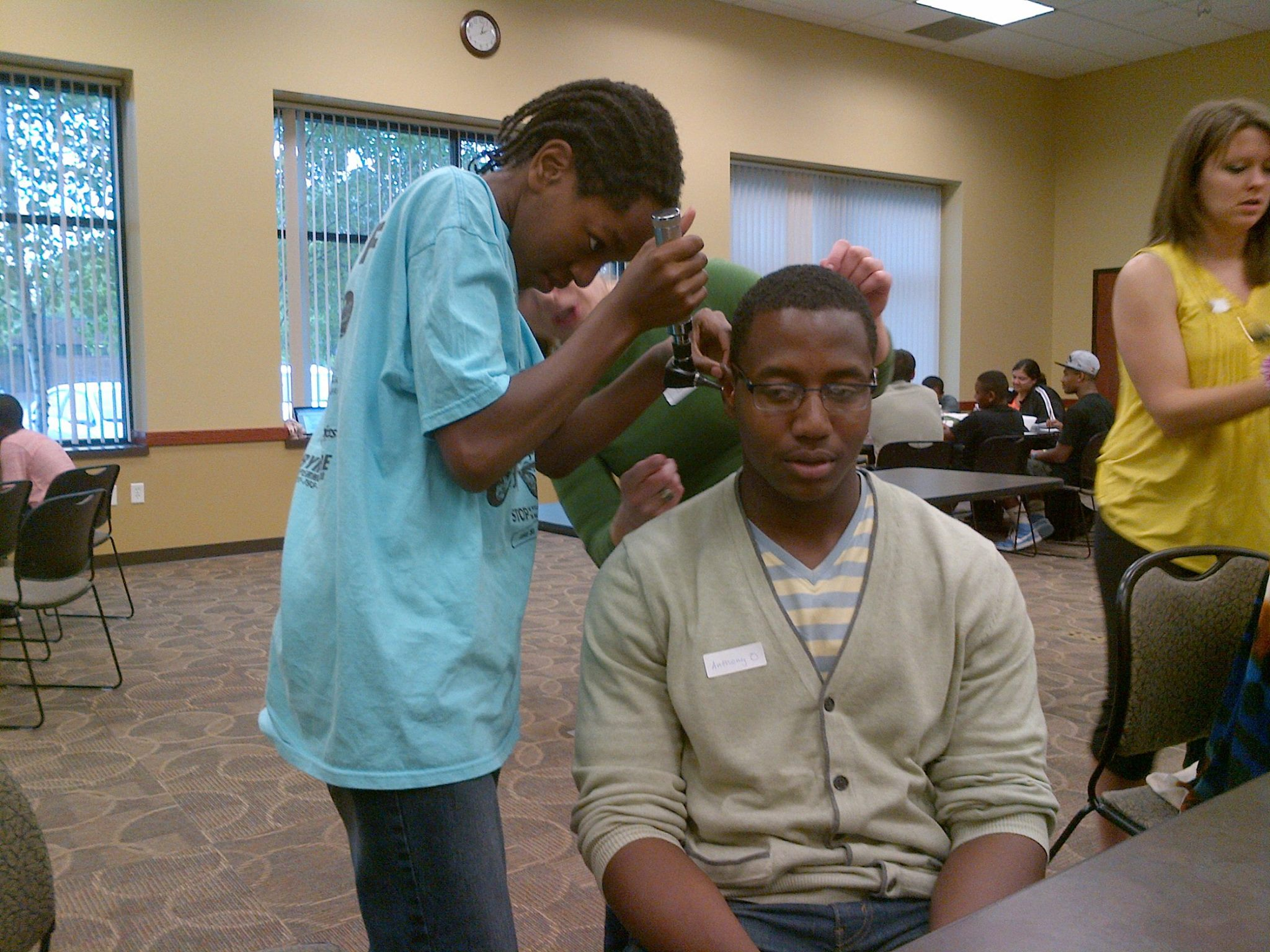 [Speaker Notes: Christopher and  Anthony 3 years ago…This year Anthony got accepted to UMN School of Medicine. Alan and Nirml too!]
“Lift as you Climb, Build as you Grow” www.TheLadderMN.org
The ladder.
[Speaker Notes: Big take home lesson]
Big Take Home…
Leaders build leaders
[Speaker Notes: Soooo
tree]
THE BEST TIME TO PLANT A TREE WAS 20 YEARS AGO. THE SECOND BEST TIME IS NOW. CHINESE PROVERB
[Speaker Notes: One of our favorite sayings in The Ladder, honestly because we are addressing a complex problem with long-term commitment and we are starting now
THE BEST TIME TO PLANT A TREE WAS 20 YEARS AGO. THE SECOND BEST TIME IS NOW. We teachers we know this is true,
 so I ask you STFM…
 LET’S plant some big, let’s plant a profound seed of CHANGE today/now….and see how it impacts the NEXT FIFTY YEARS!]
Leadership is managing change with growth and vision and helping others to do the same.
[Speaker Notes: To reiterate…We put to you this day that the seed we must plant in ourselves and in our learners is the personal journey of leadership with growth and vision]
Family Physicians guide patients through the challenges and changes of life, health, and illness.
This is a Leader’s Path.
[Speaker Notes: There are those who will say we don’t have time… we are in the exam rooms and the burdens there are heavy. Yes they heavy because someone who is NOT a Family Physician was involved in making those burdensome rules and policies that get between us and OUR patients. …..It is time we learn to use and teach the skills and lessons of LEADERSHIP...to address  the real world challenge our patients, our learners, our Communities, Our Country and Our WORLD are facing...*WE NEED TO STAND AND ADVOCATE FOR  OUR PATIENTS, and our learners
WE NEED TO STAND AND ADVOCATE FOR OUR COMMUNITIES and our world. These are NOT idle times, these ARE interesting times... we need to be spreading our patiets and our learners stories AND teaching the skills of how to shape the narratives that impact policy.]
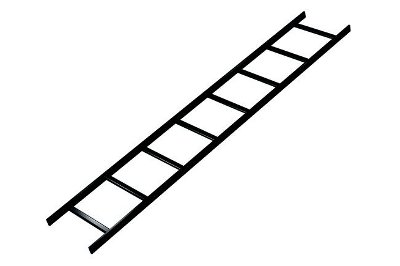 “Lift as you Climb,
 Build as you Grow”
Thank you.
@ReneeCrichlowMD will Follow Back
rcrichlo@umn.edu
www.TheLadderMN.org
[Speaker Notes: The number one thing we learned from The Ladder is Leaders build leaders and if health care outcomes depend more on the SDOH, the impact of where we live learn work and play then that is where we as family docs must go and we as teachers of family medicine must teach our learners how to Humbly engage with communities, how to Courageously advocate for more SANE policies, and how to Compassionately Lead…**FROM THE BACK OF THE BOOK]
Please evaluate this presentation using the conference mobile app! Simply click on the "clipboard" icon       on the presentation page.
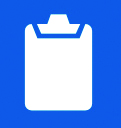